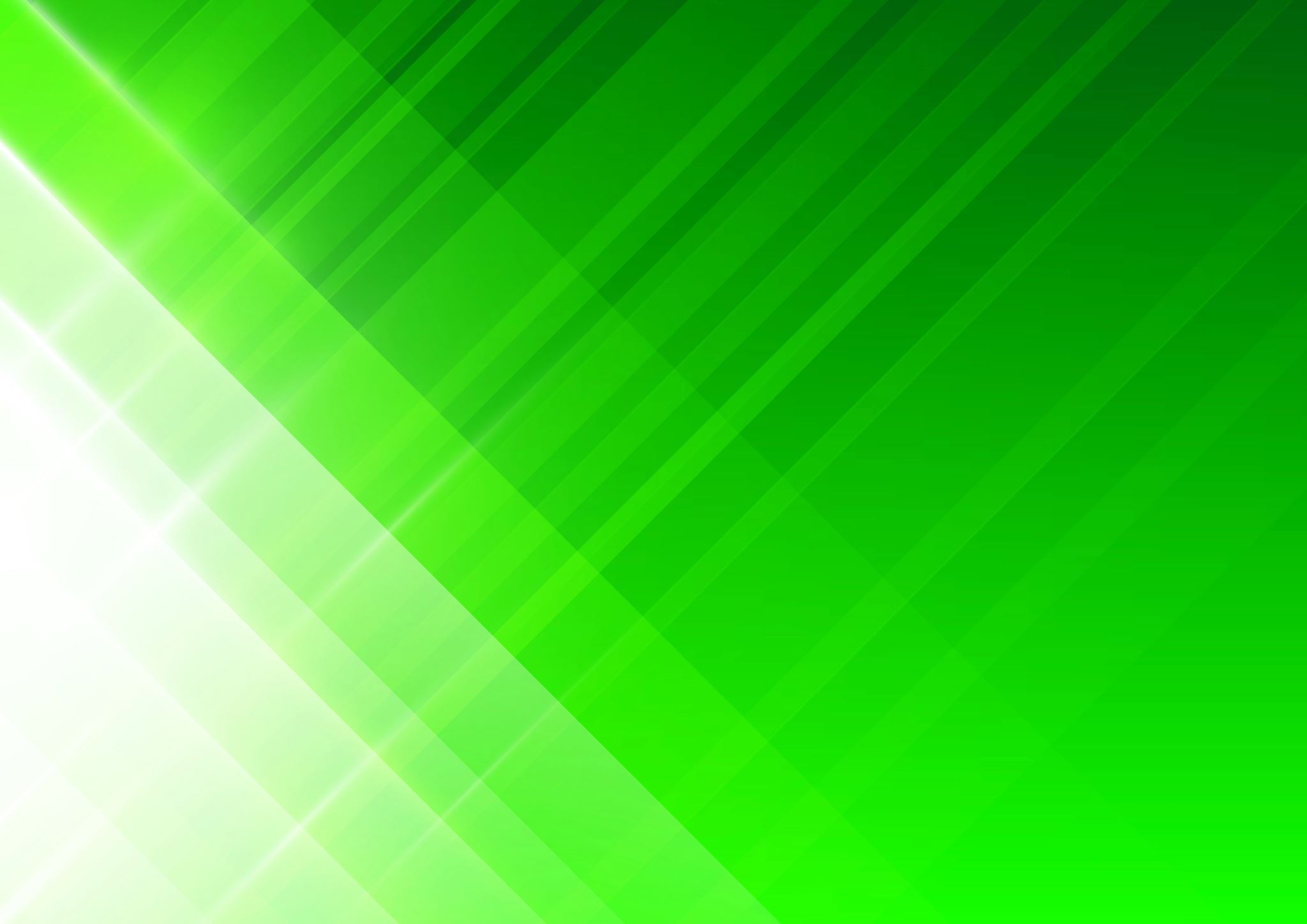 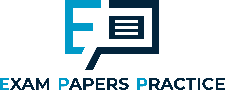 3.1.2 Trade and Growth3.1 Globalisation
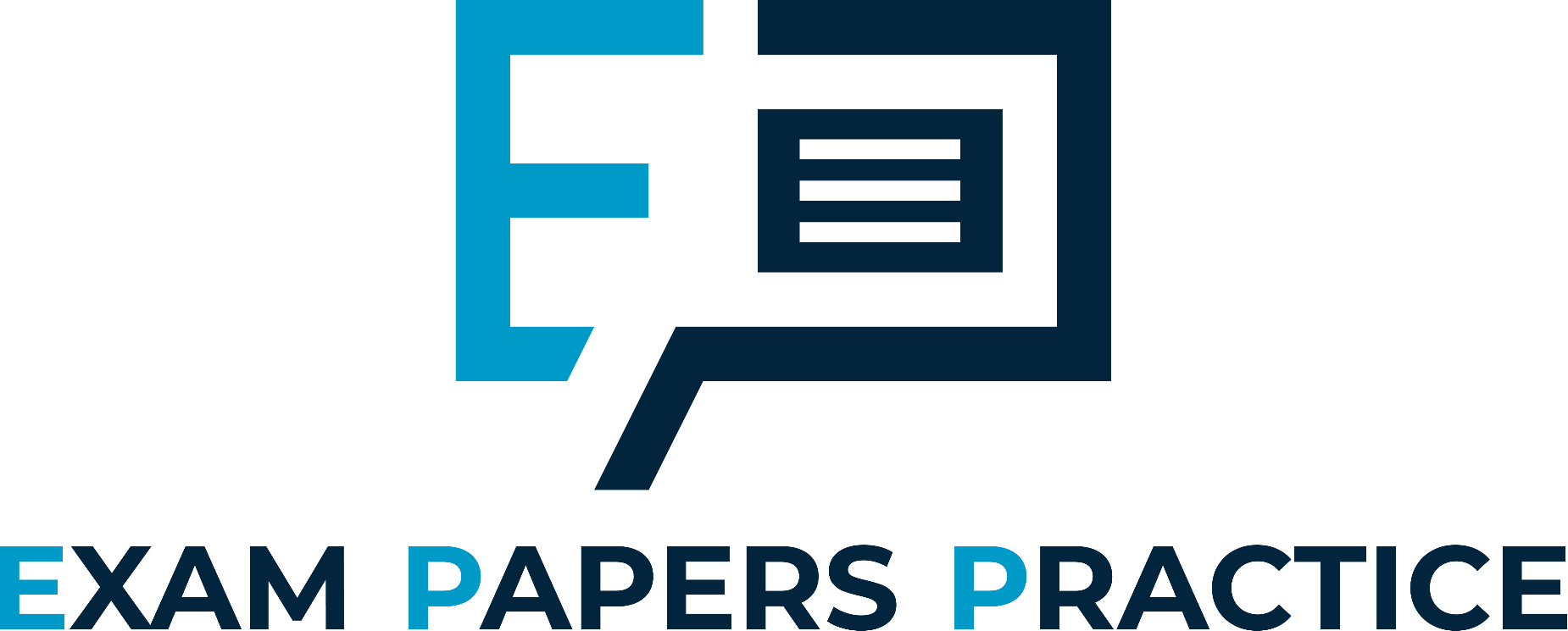 For more help, please visit www.exampaperspractice.co.uk
© 2025 Exams Papers Practice. All Rights Reserved
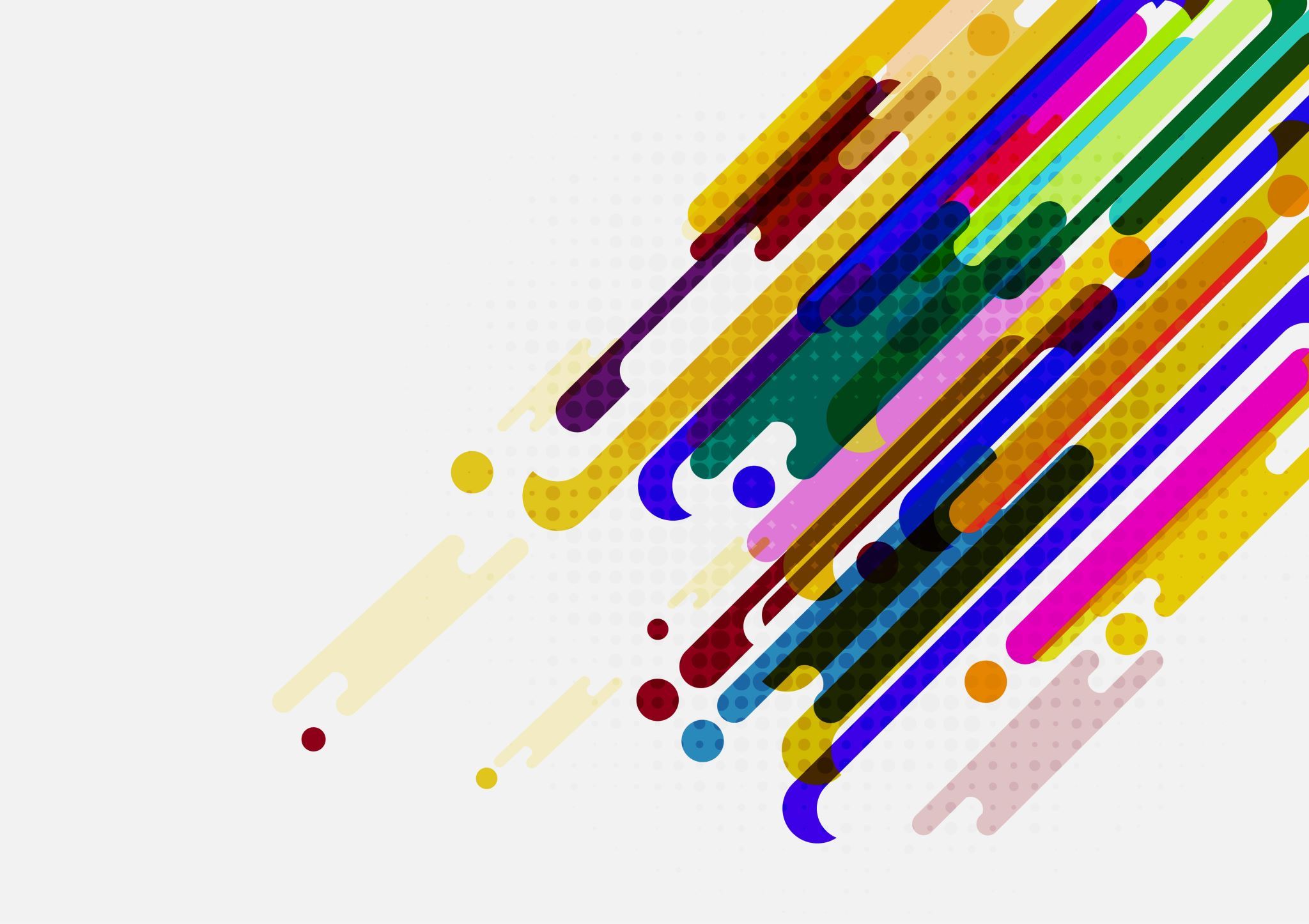 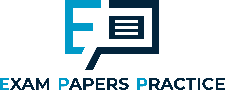 Recall Activity
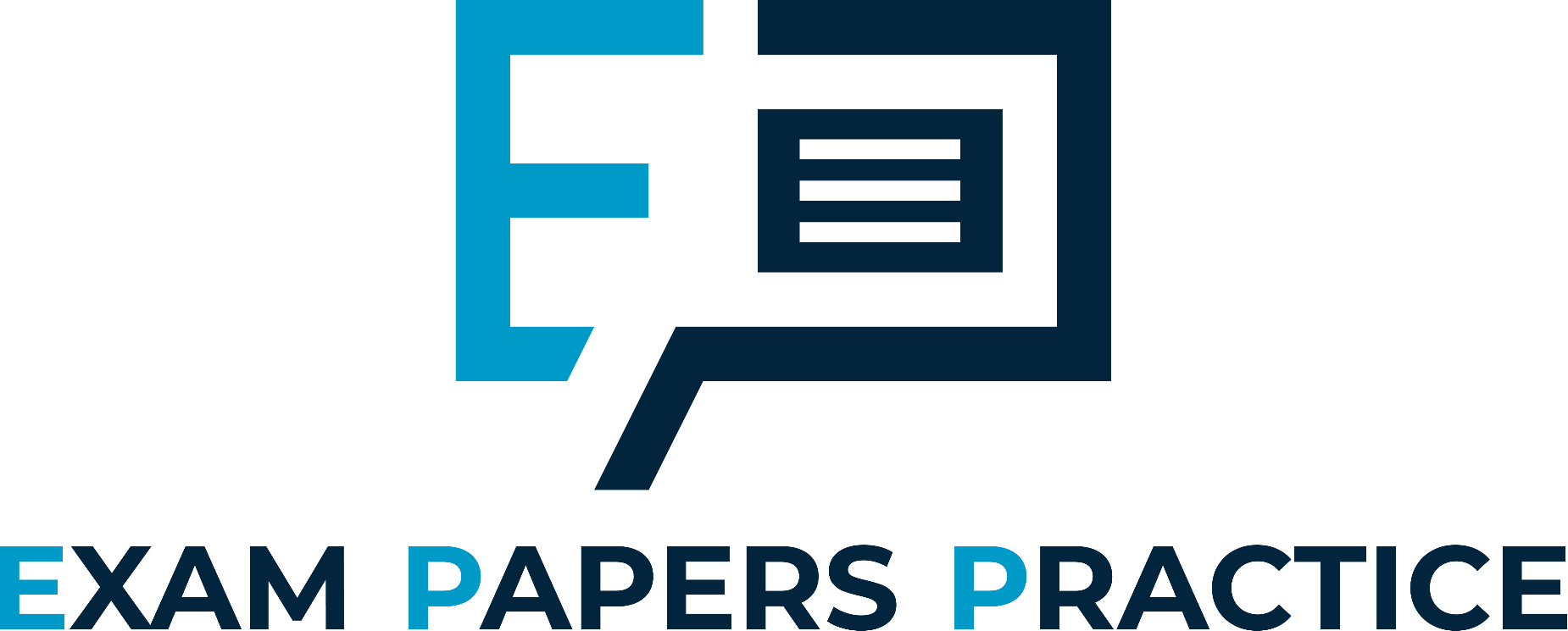 What is the difference between nominal and real values?
What is meant by the term base year?
Give 2 advantages and one disadvantage to Britain, due to globalisation
For more help, please visit www.exampaperspractice.co.uk
© 2025 Exams Papers Practice. All Rights Reserved
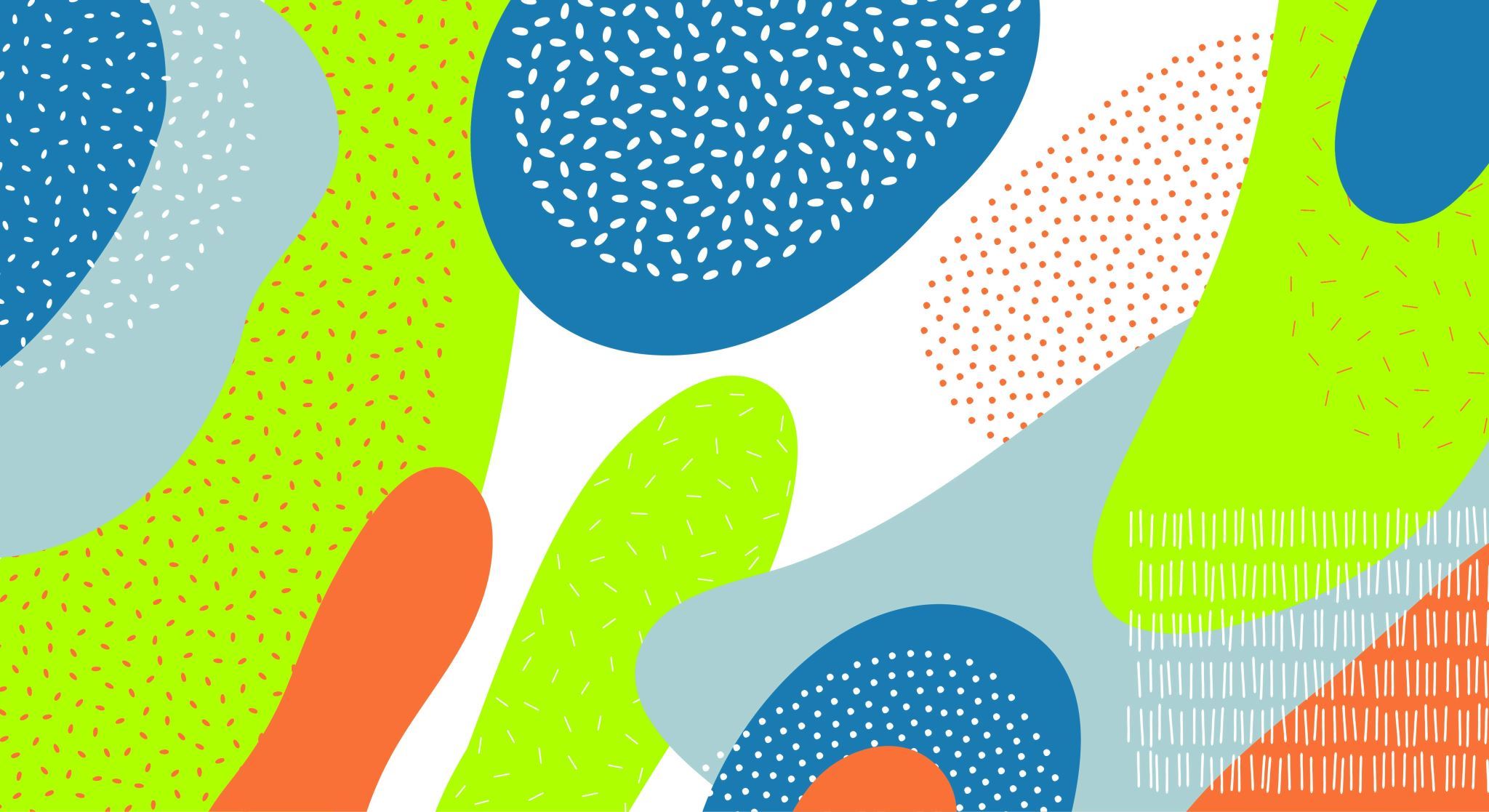 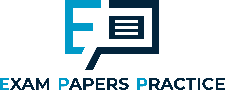 Starter
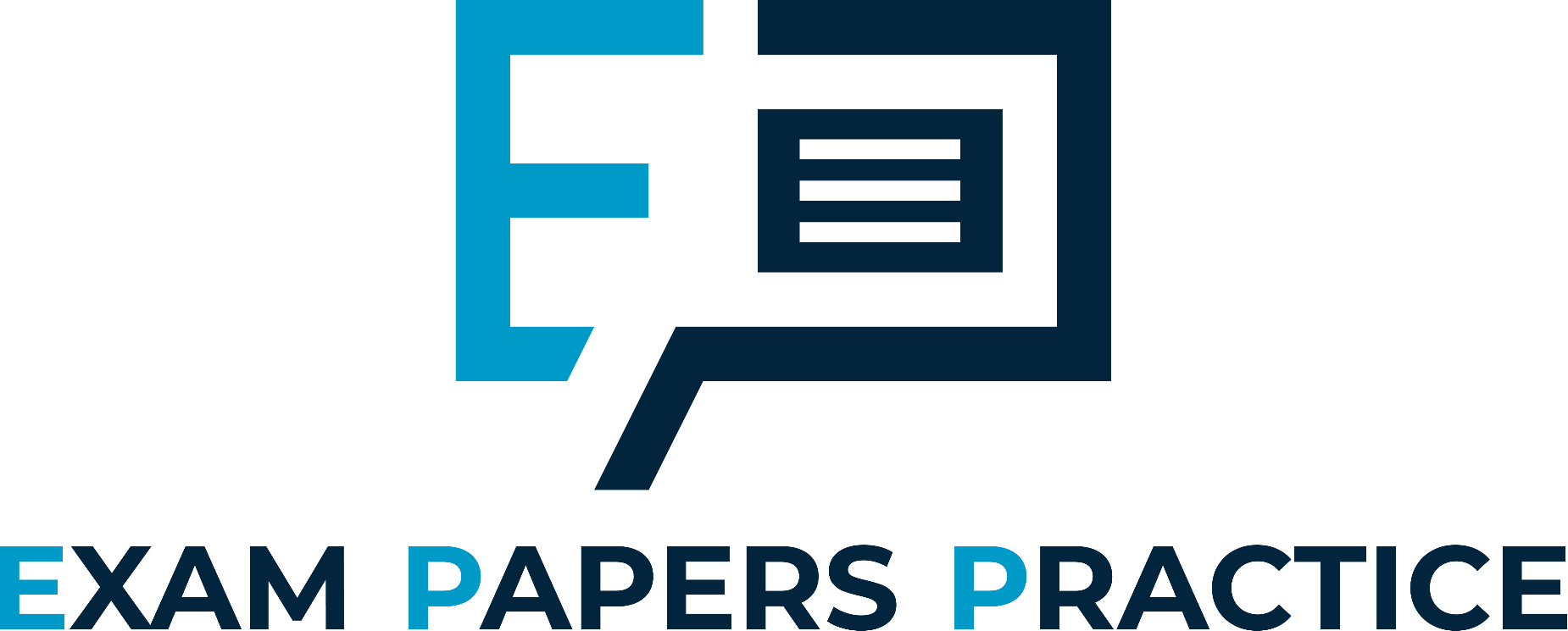 What is the definition of ‘Trade Liberalisation’
What is the detention of ‘Specialisation’
Give an example of Foreign Direct Investment (FDI)
Explain why a country might want more specialisation
For more help, please visit www.exampaperspractice.co.uk
© 2025 Exams Papers Practice. All Rights Reserved
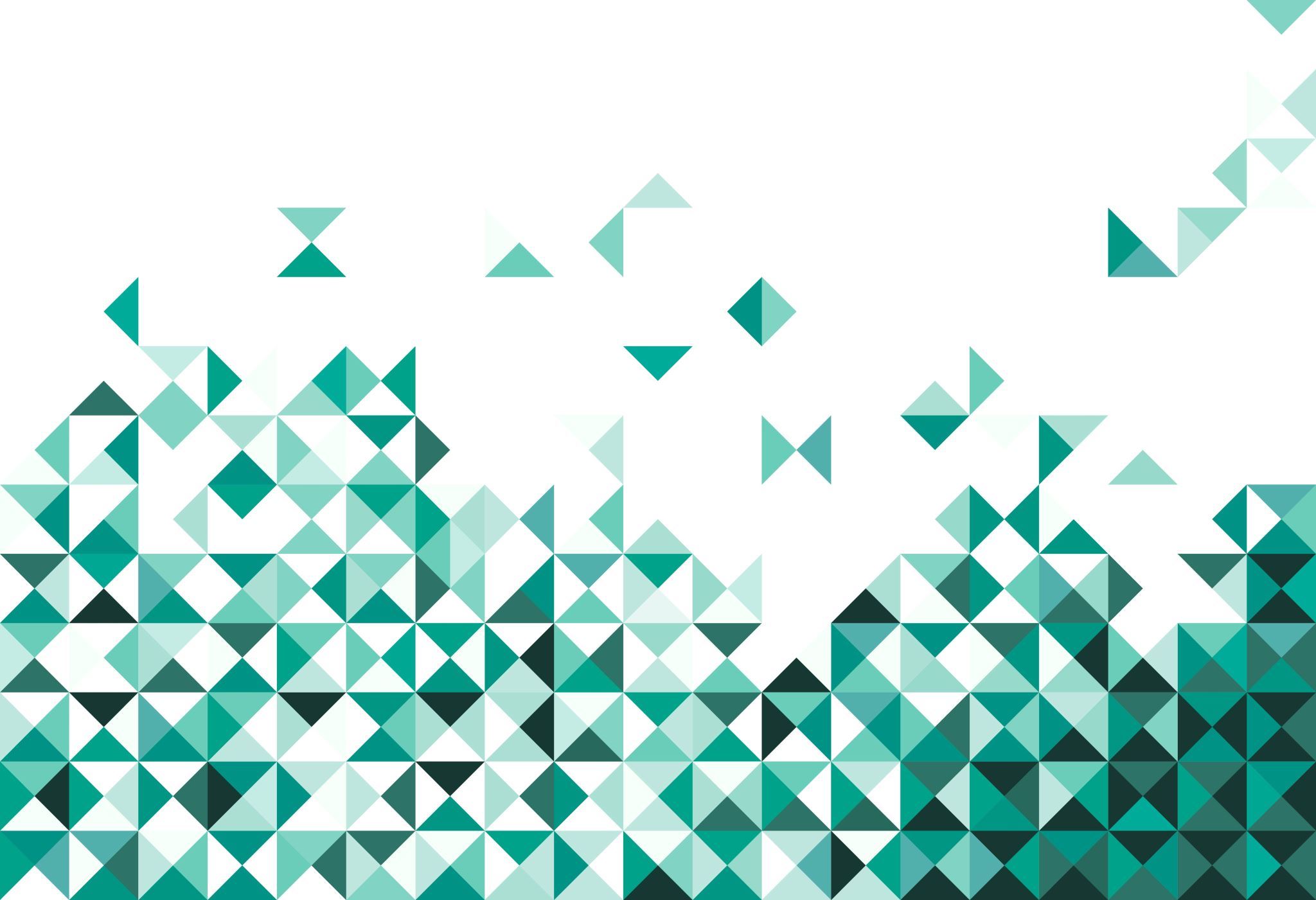 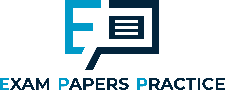 Lesson Objectives
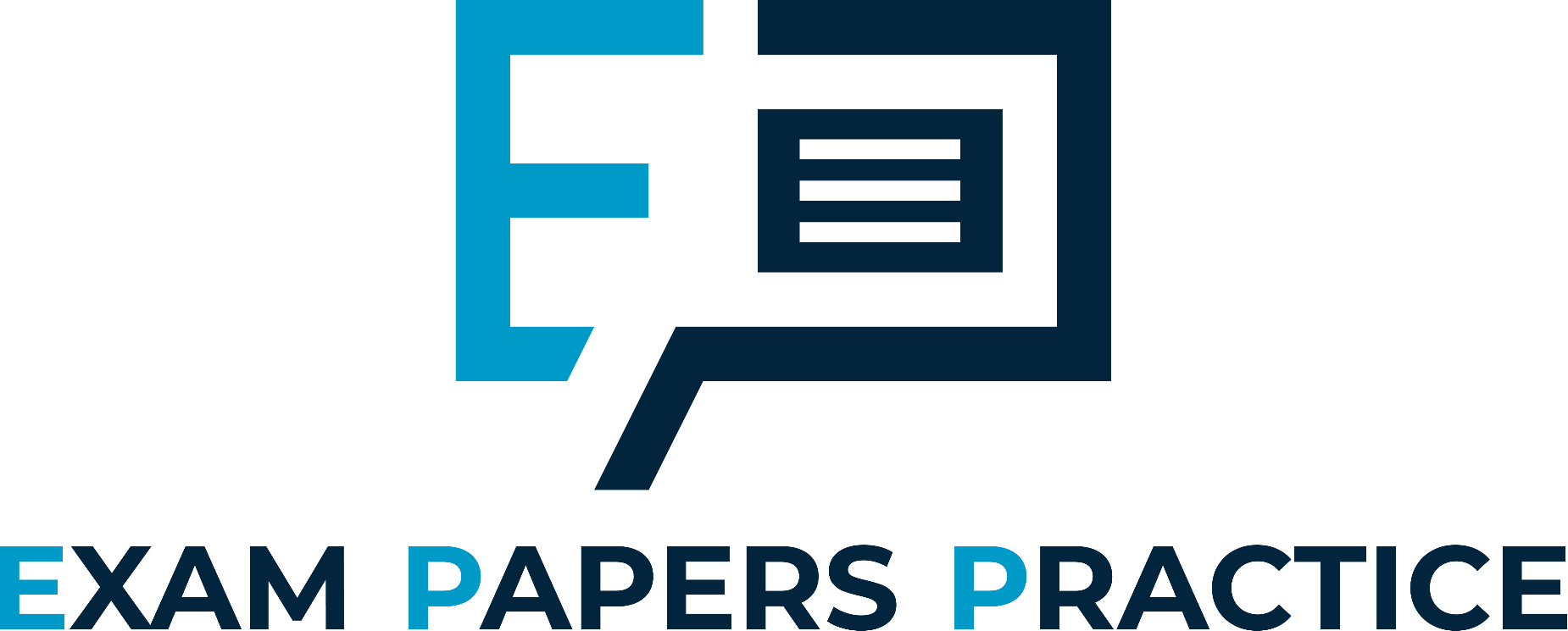 Are you able to define ‘trade liberalisation’?

Can you analyse the implications specialisation by country?

Can you evaluate the link between FDI and economic growth?
For more help, please visit www.exampaperspractice.co.uk
© 2025 Exams Papers Practice. All Rights Reserved
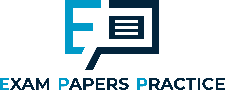 Increasing trade liberalisation
Exports are the selling of goods and services to other countries
If the UK sells a car abroad the money flows in to the UK
If a tourist from abroad visits the UK the money flows into the UK

Imports are the buying of goods and services from other countries
If a UK business buys raw materials from abroad the money flows out of the UK
If a UK business buys the film rights for a foreign film the money flows out of the  country

Exports minus imports makes up the Balance of Payments on Current Account. This explains the financial relationship between the UK and the rest of the world
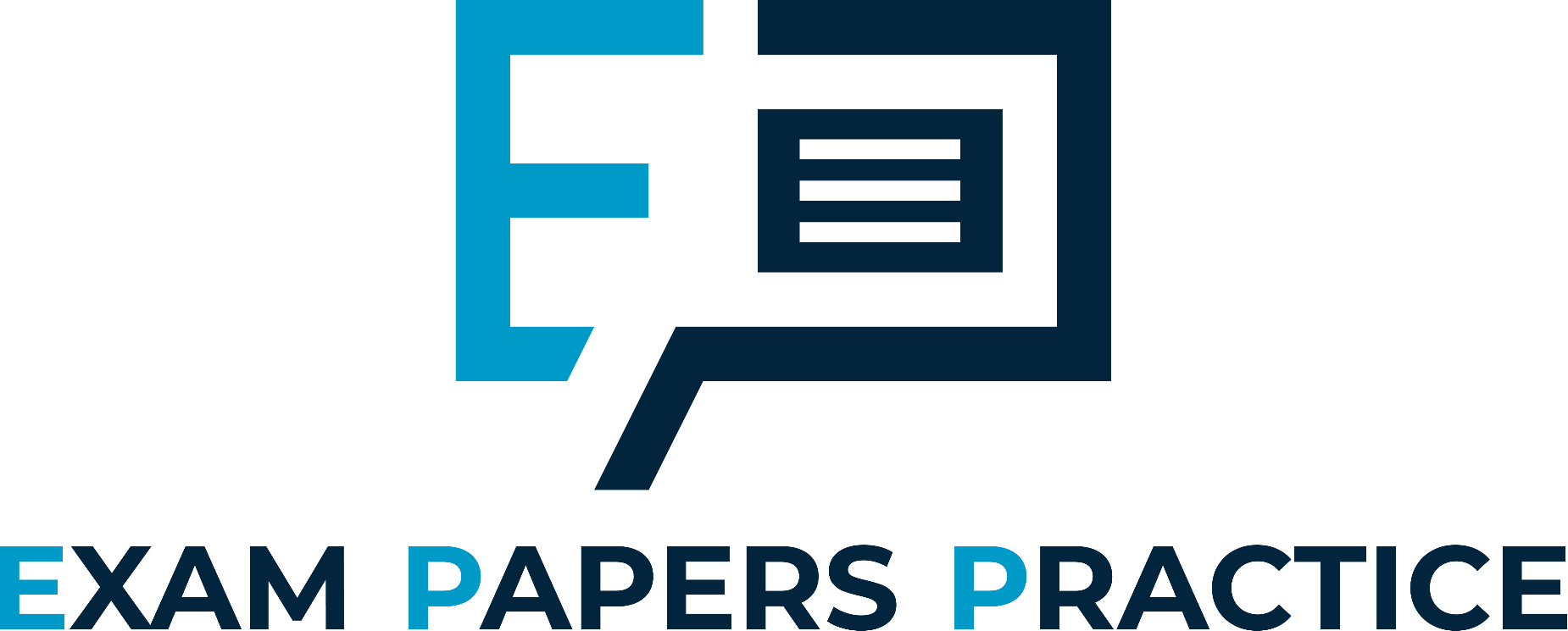 For more help, please visit www.exampaperspractice.co.uk
© 2025 Exams Papers Practice. All Rights Reserved
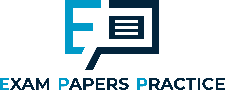 Who the UK exports to
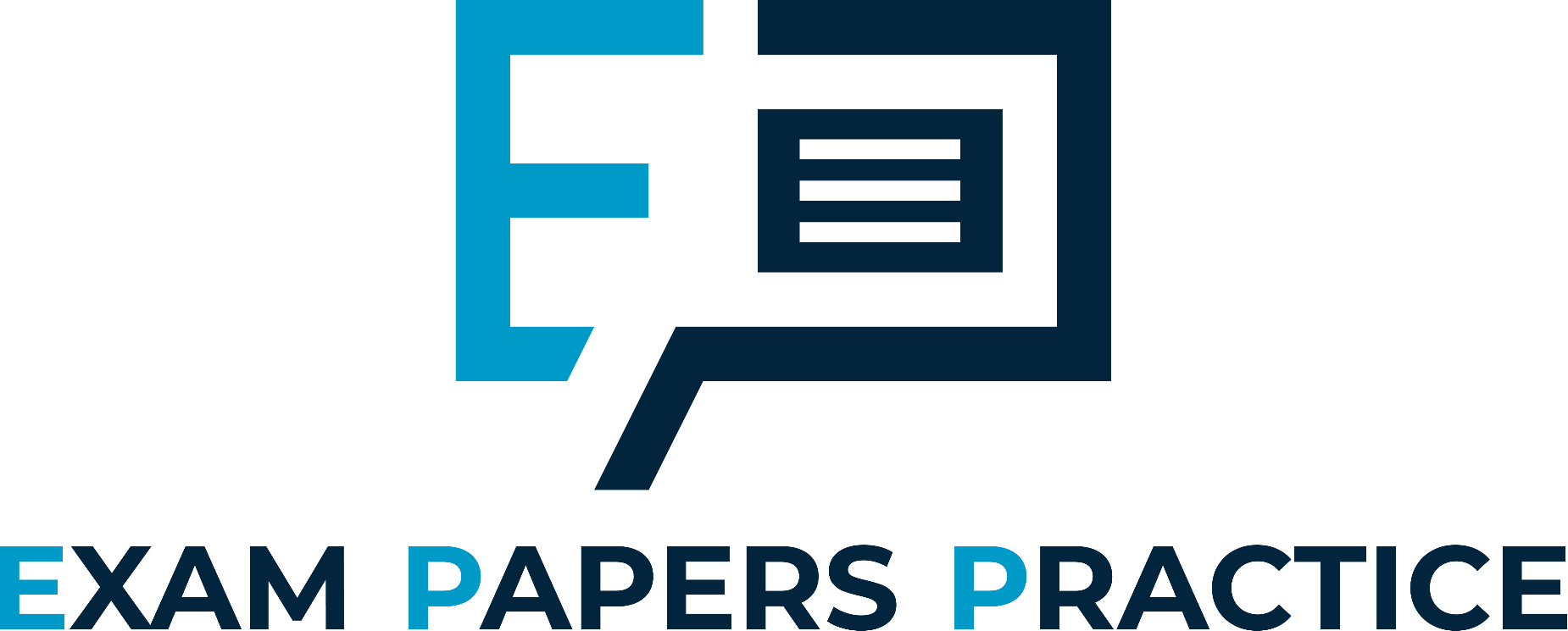 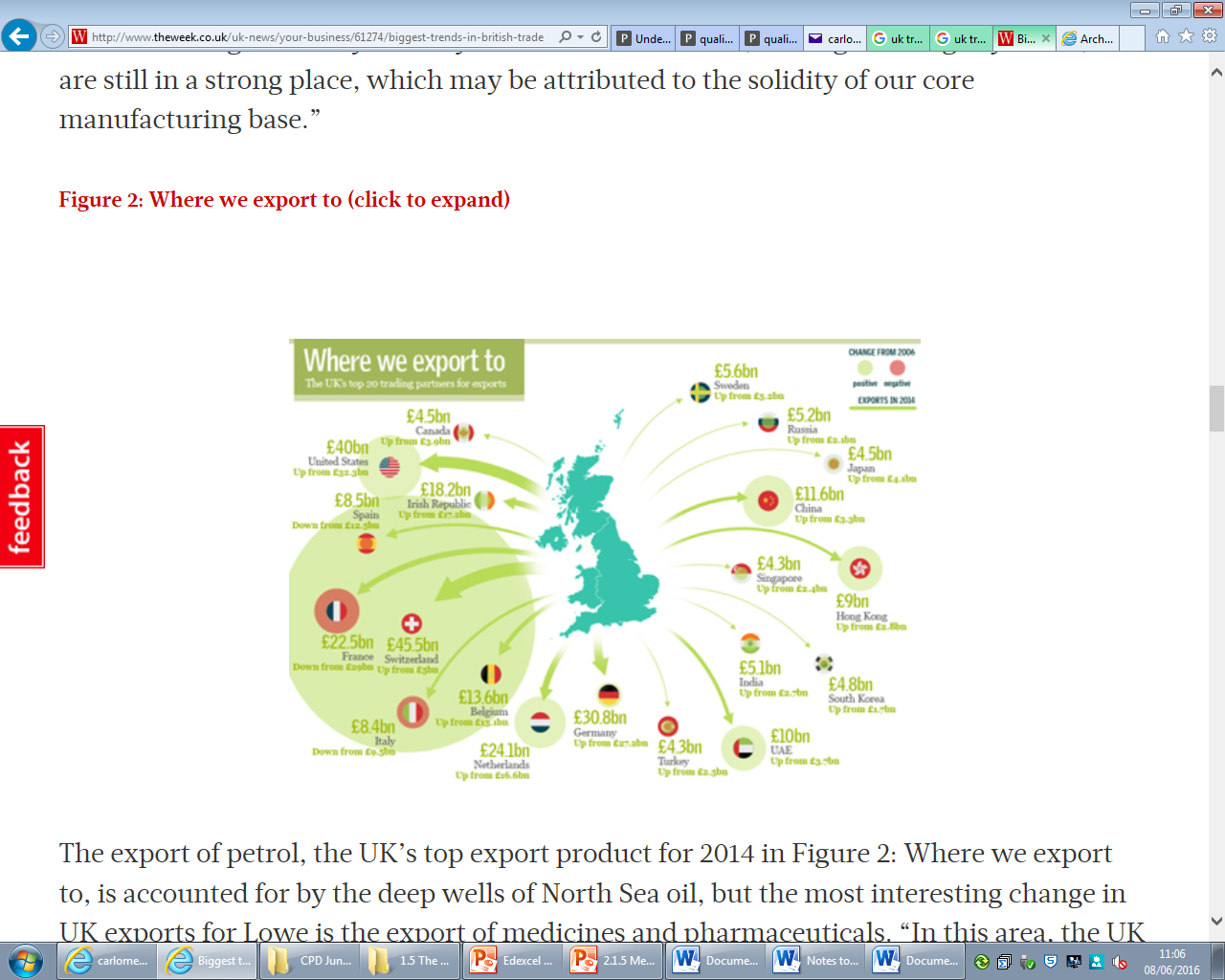 For more help, please visit www.exampaperspractice.co.uk
© 2025 Exams Papers Practice. All Rights Reserved
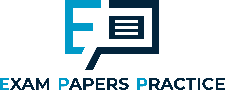 Who the UK imports from
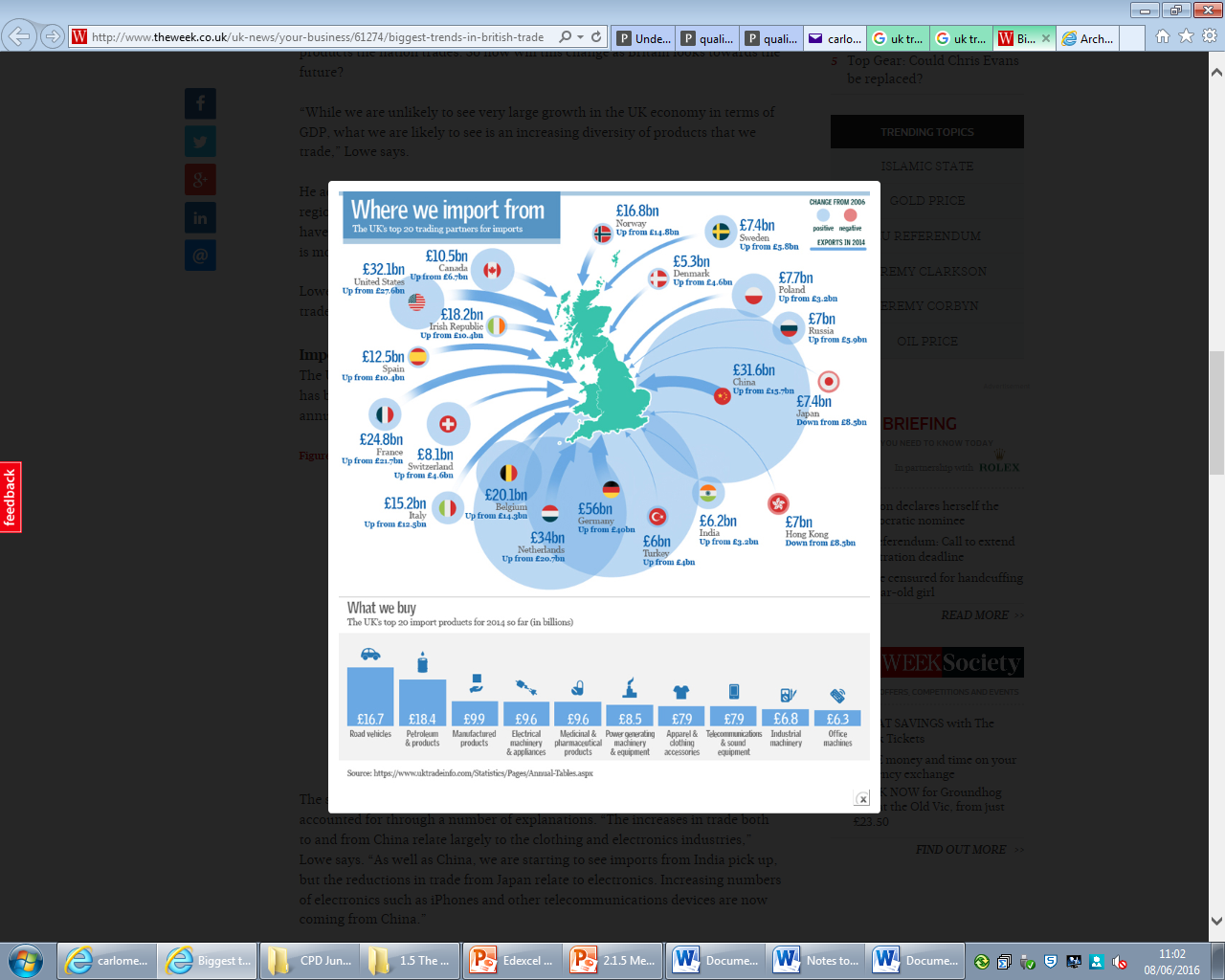 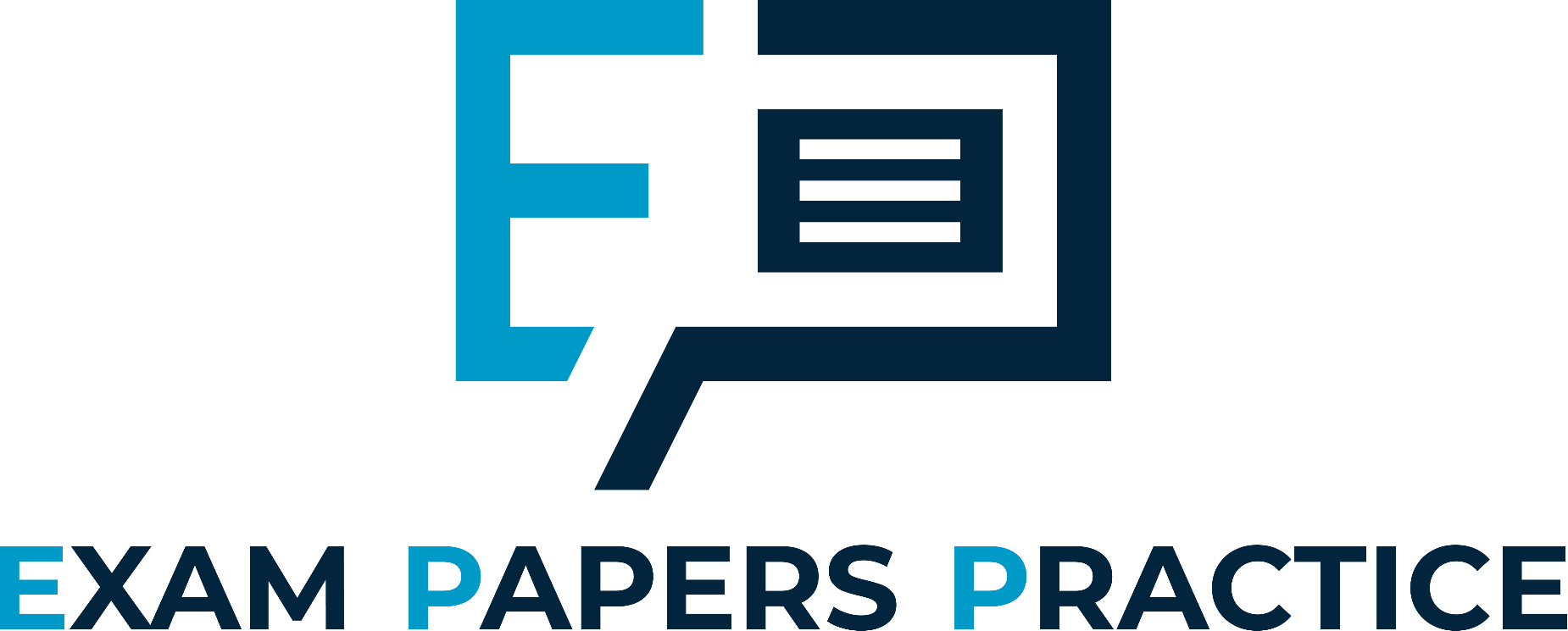 For more help, please visit www.exampaperspractice.co.uk
© 2025 Exams Papers Practice. All Rights Reserved
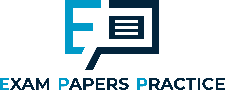 Activity - International trade
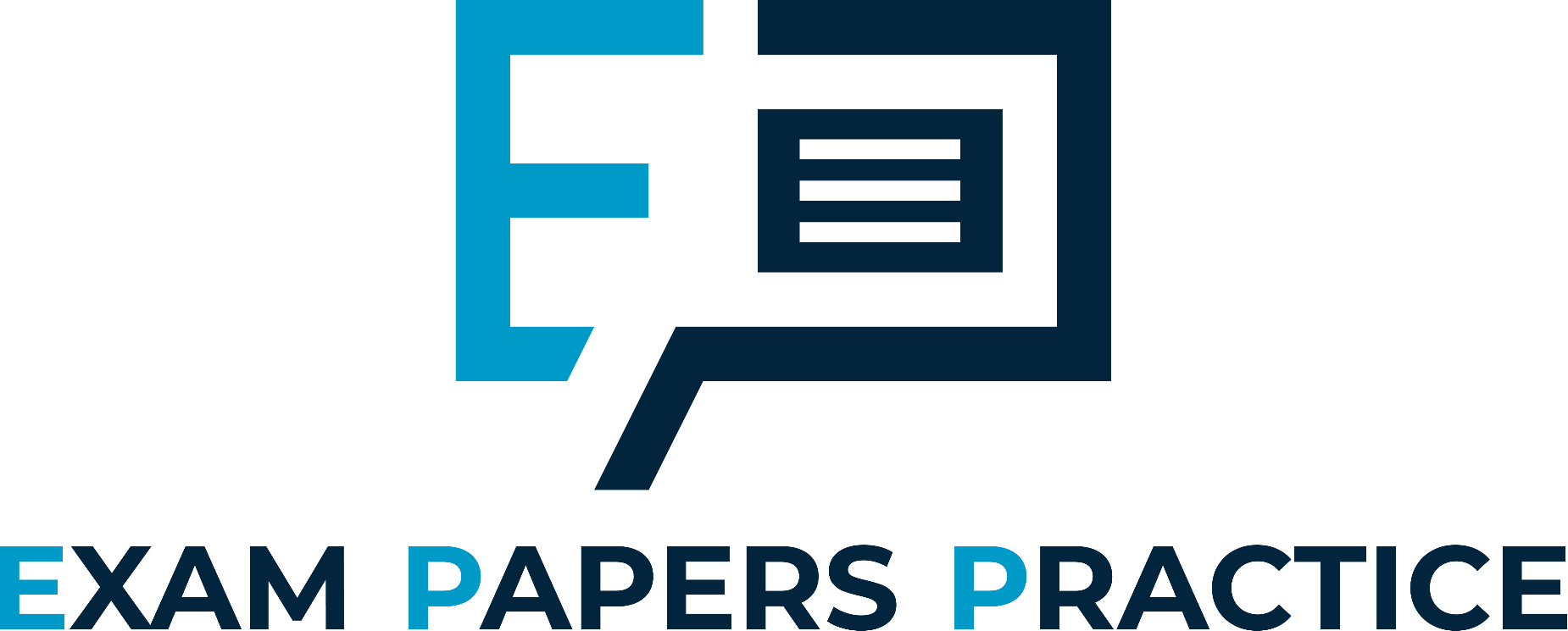 Write a list of the top five countries that the UK imports from and exports to
Why do we trade more with these countries?
What do you think we export?
What do you think we import?
Choose one major country that we trade with and research our imports and exports
For more help, please visit www.exampaperspractice.co.uk
© 2025 Exams Papers Practice. All Rights Reserved
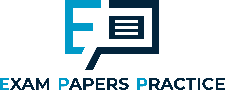 Increasing trade liberalisation
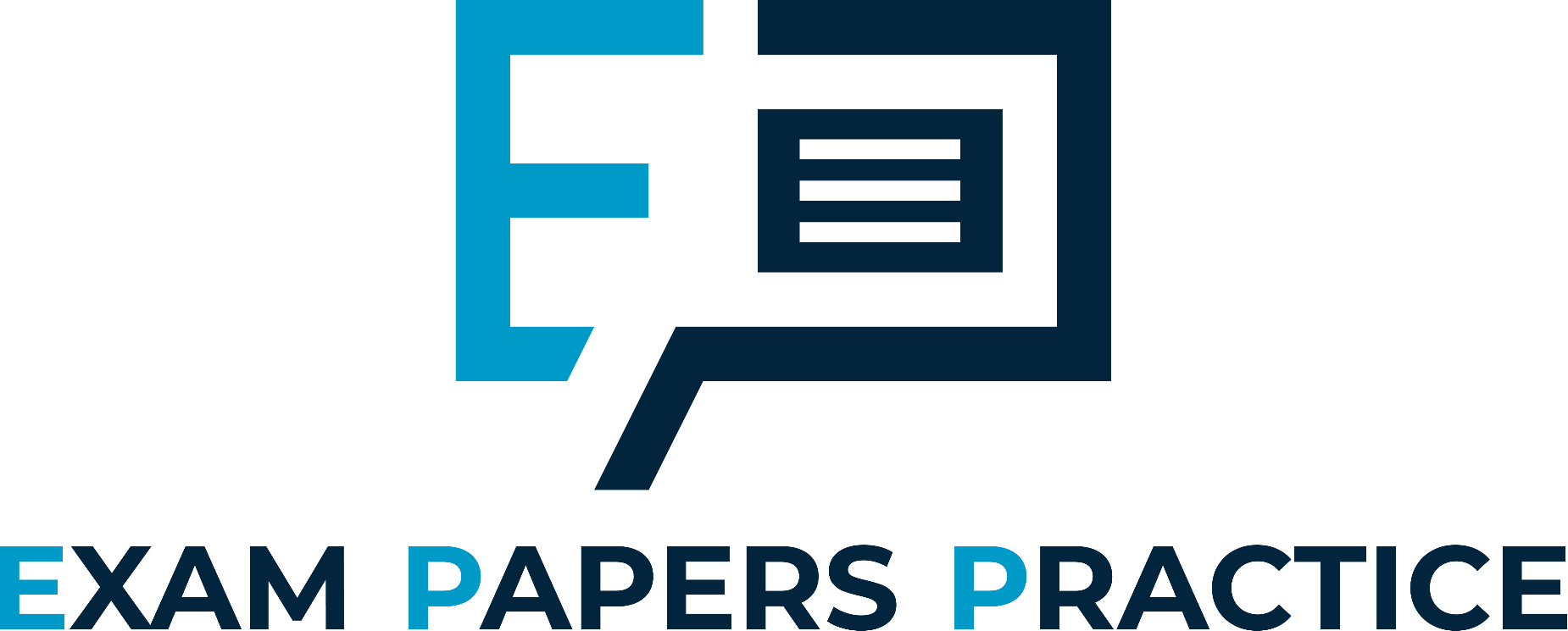 For more help, please visit www.exampaperspractice.co.uk
© 2025 Exams Papers Practice. All Rights Reserved
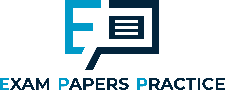 Increasing trade liberalisation
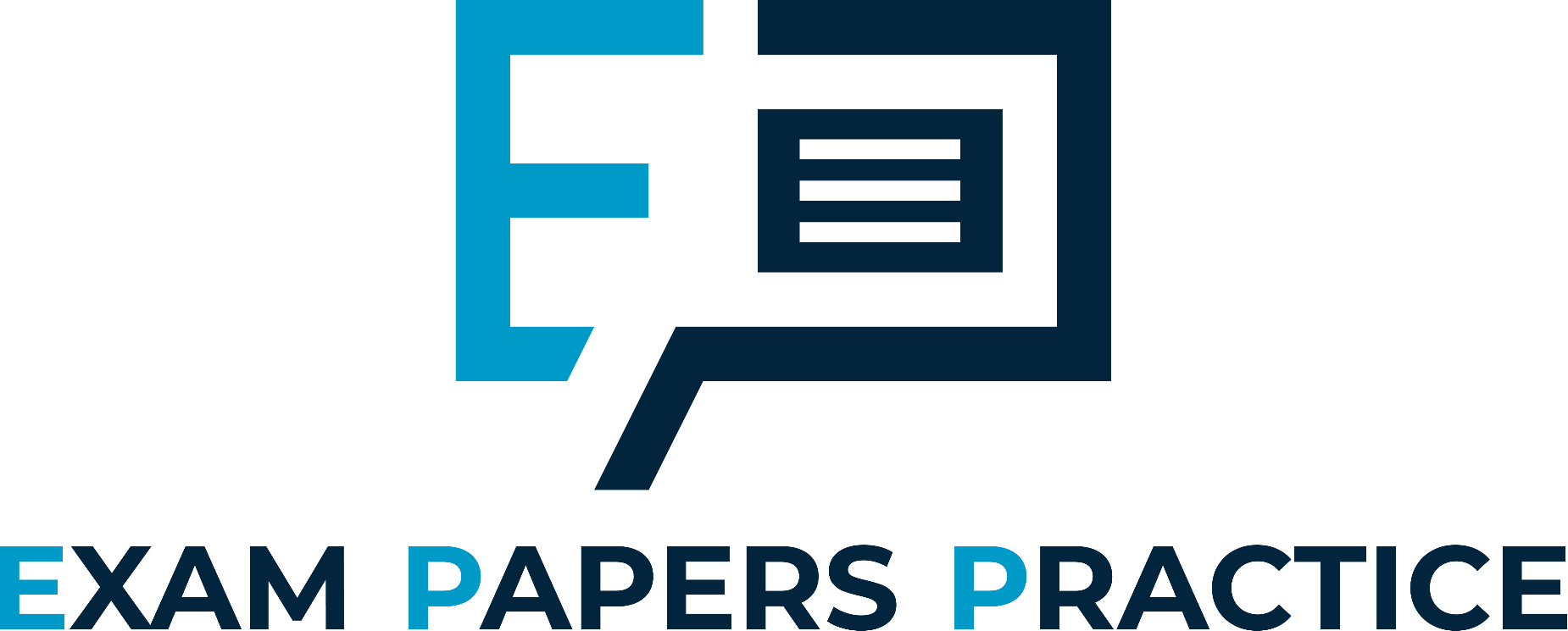 As global demand and supply changes so will imports and exports
If an economy increases its productive capacity this will allow it to increase supply to the rest of the world
This will lead to an increase in exports
Of course, countries will need to supply goods and services that are in demand to be able to do this
The US is the biggest economy in terms of global imports
However, newly rich countries are dramatically increasing their demand for goods and services
As these countries see economic growth the state of the world economy changes, as does the pattern of imports and exports
For more help, please visit www.exampaperspractice.co.uk
© 2025 Exams Papers Practice. All Rights Reserved
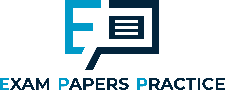 China is the biggest economy in terms of global exports
They have used their low costs to supply everything from textiles to electronics
As China sees economic growth their costs will increase e.g. higher wage costs making it more difficult to maintain demand for exports
Many countries utilise their natural resources in order to export e.g. Saudi Arabia is oil rich
Increasing trade liberalisation
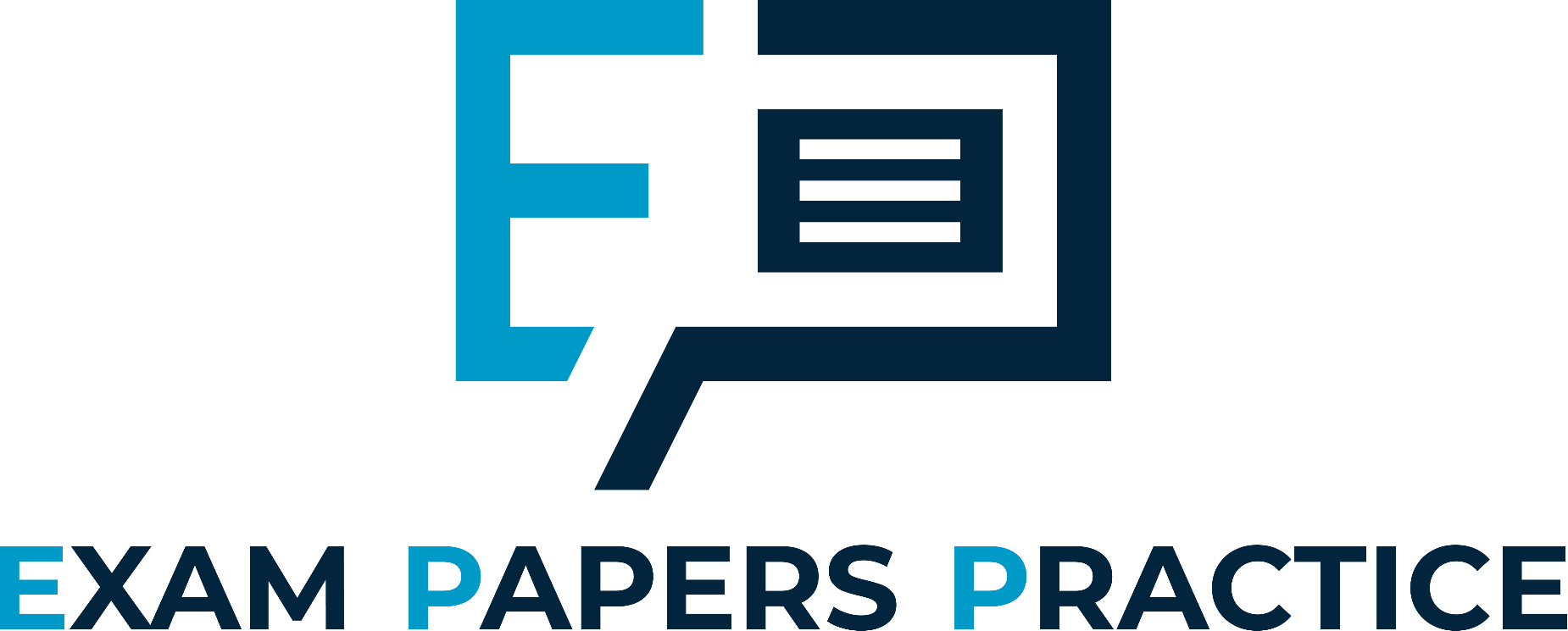 For more help, please visit www.exampaperspractice.co.uk
© 2025 Exams Papers Practice. All Rights Reserved
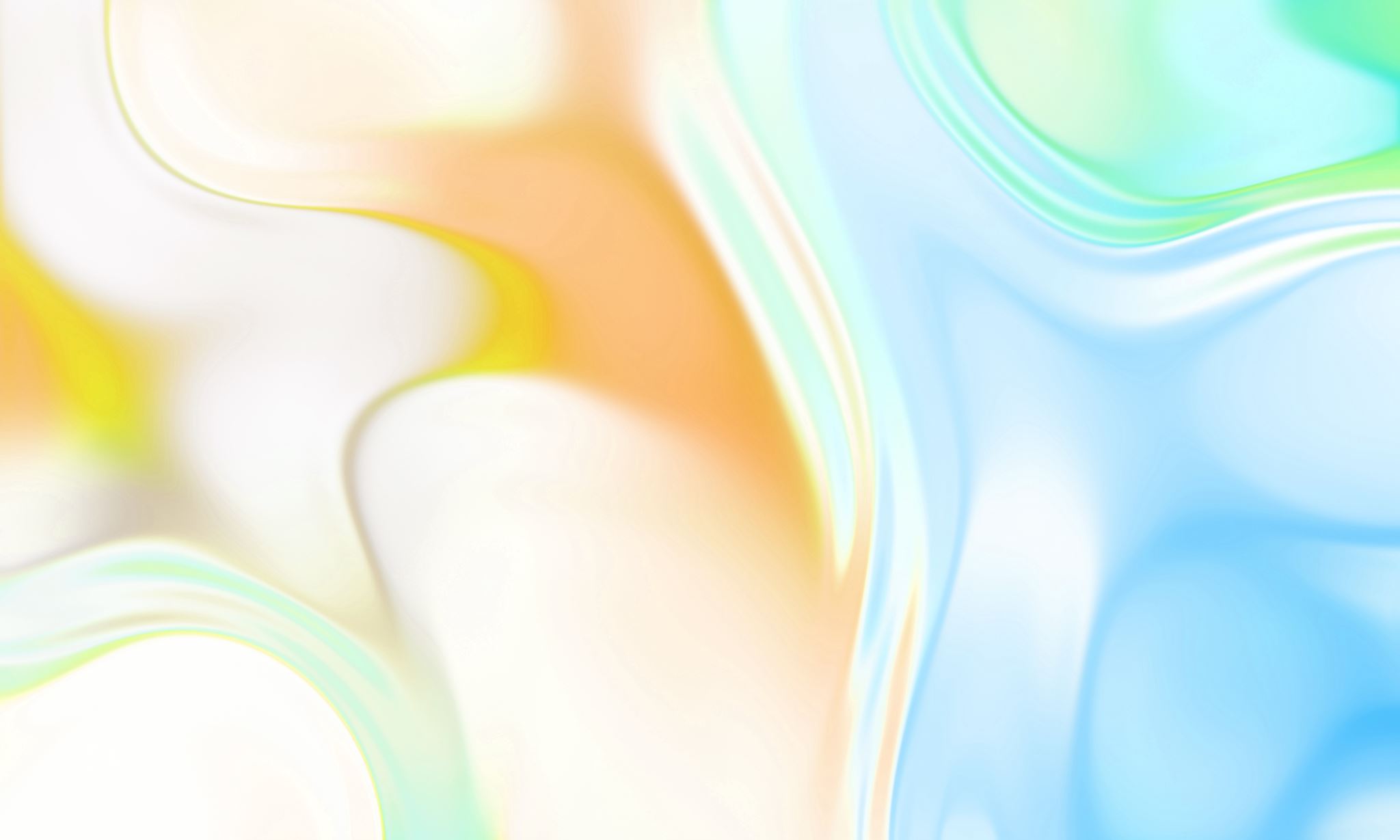 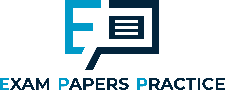 Activity 2
Explain how trade liberalisation has contributed to increased globalisation
Research a real world example of trade liberalisation leading to an increase in globalization.
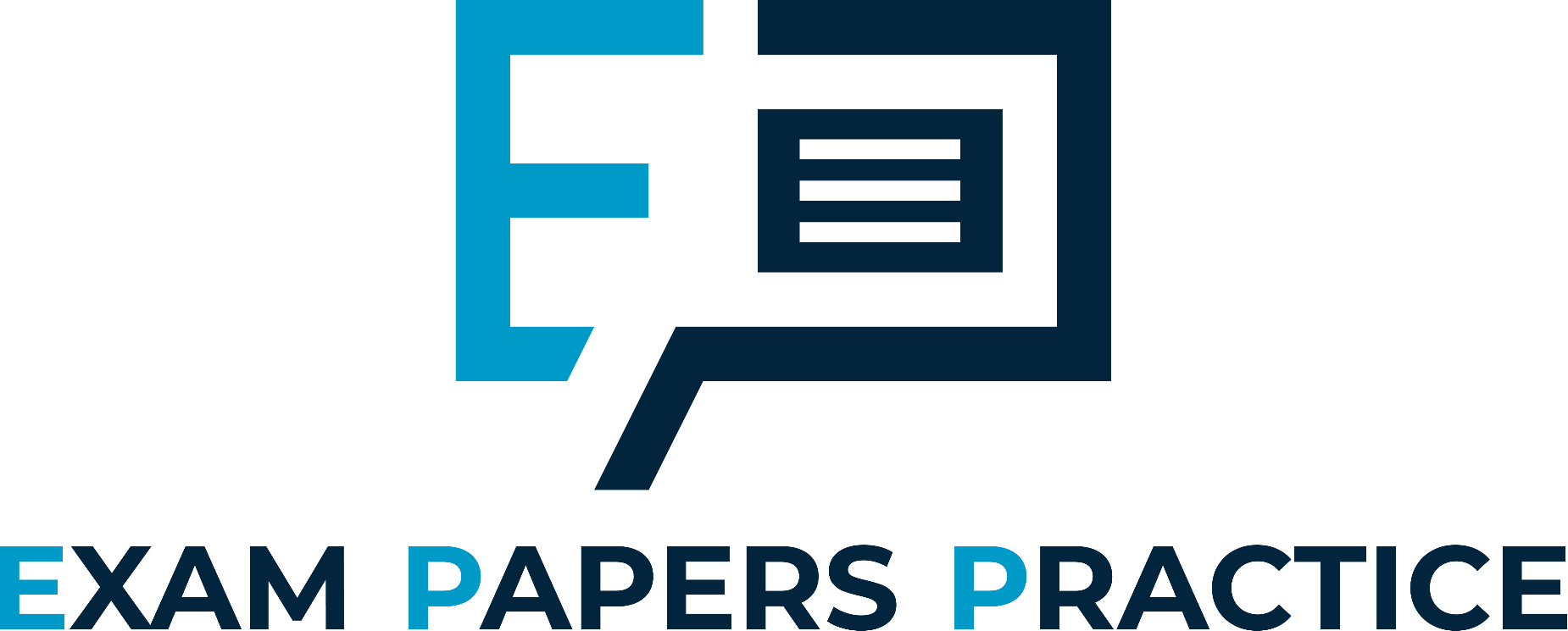 For more help, please visit www.exampaperspractice.co.uk
© 2025 Exams Papers Practice. All Rights Reserved
The role of specialisation and increasing specialisation by country
Specialisation occurs when economic units such as individuals, businesses, regions or countries concentrate on producing specific goods or services
Specialised use of workers within an organisation is called the division of labour
Specialisation is likely to lead to increased output per worker (productivity) as the workforce have a better understanding of their job role
This will help provide a competitive advantage as businesses improve the quality of their products
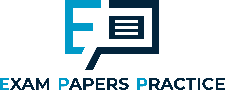 The role of specialisation and increasing specialisation by country
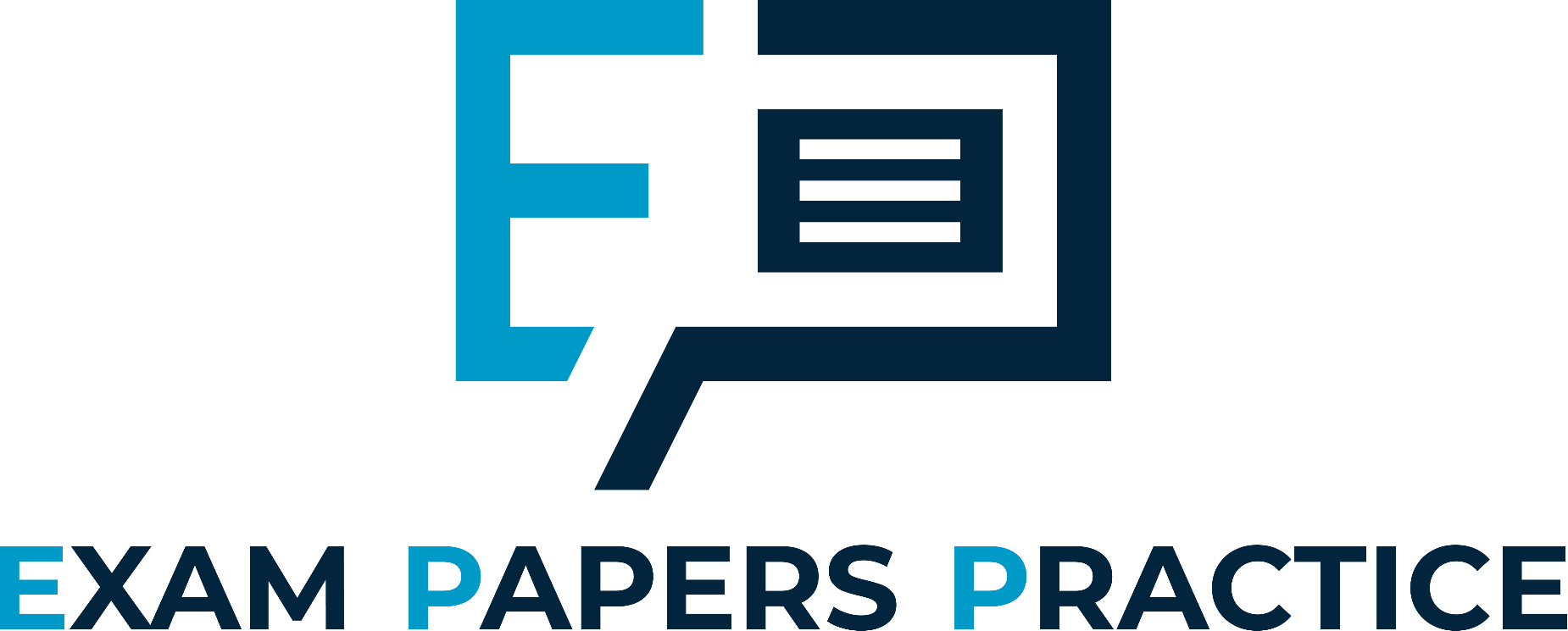 Specialisation increases output as economic units become more effective and efficient in what they produce due to:
Greater understanding of the requirements of production
Each economic unit can specialise in what they are best at
Efficient use of time as there is no switching between tasks
Technical economies of scale as capital equipment is used to produce goods and services
The increased output can then be exchanged for other goods and services that the economic unit is not as good at producing
Specialisation allows for the exchange of goods and services between the economic units
For more help, please visit www.exampaperspractice.co.uk
© 2025 Exams Papers Practice. All Rights Reserved
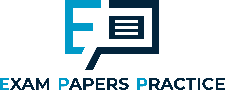 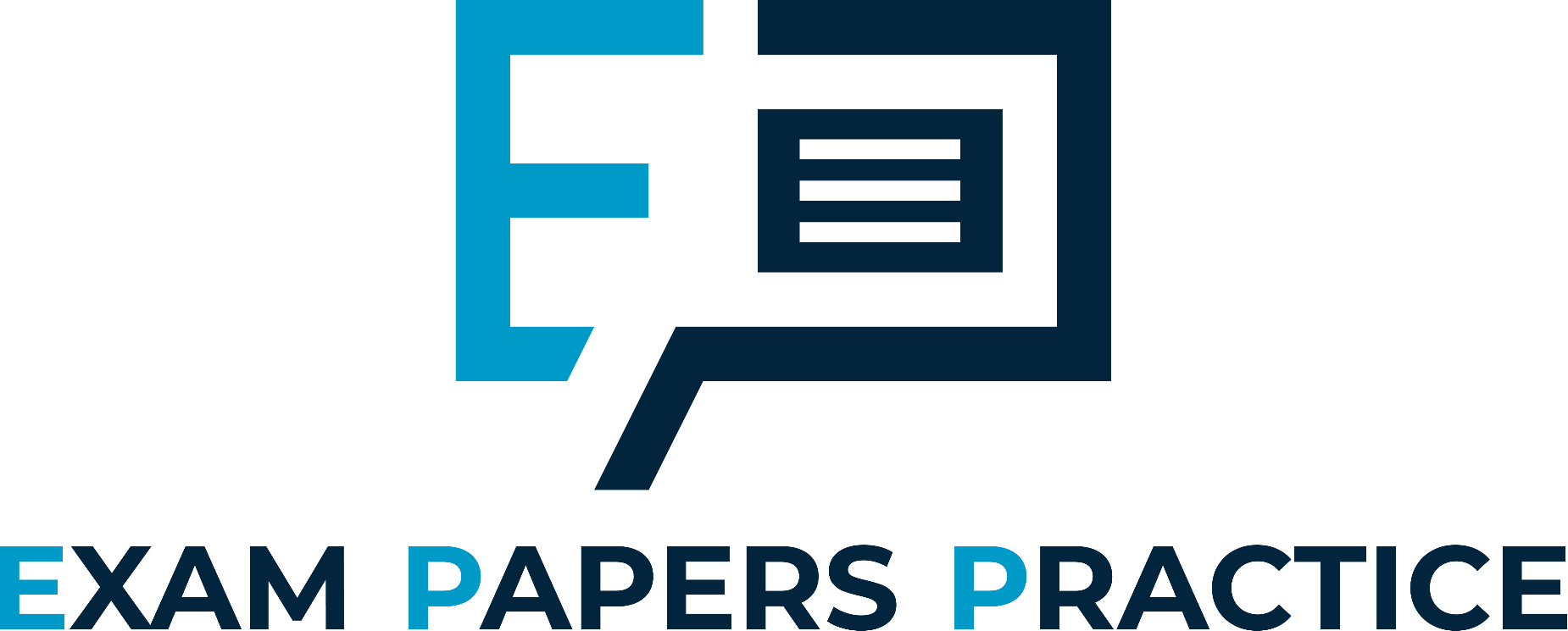 For more help, please visit www.exampaperspractice.co.uk
© 2025 Exams Papers Practice. All Rights Reserved
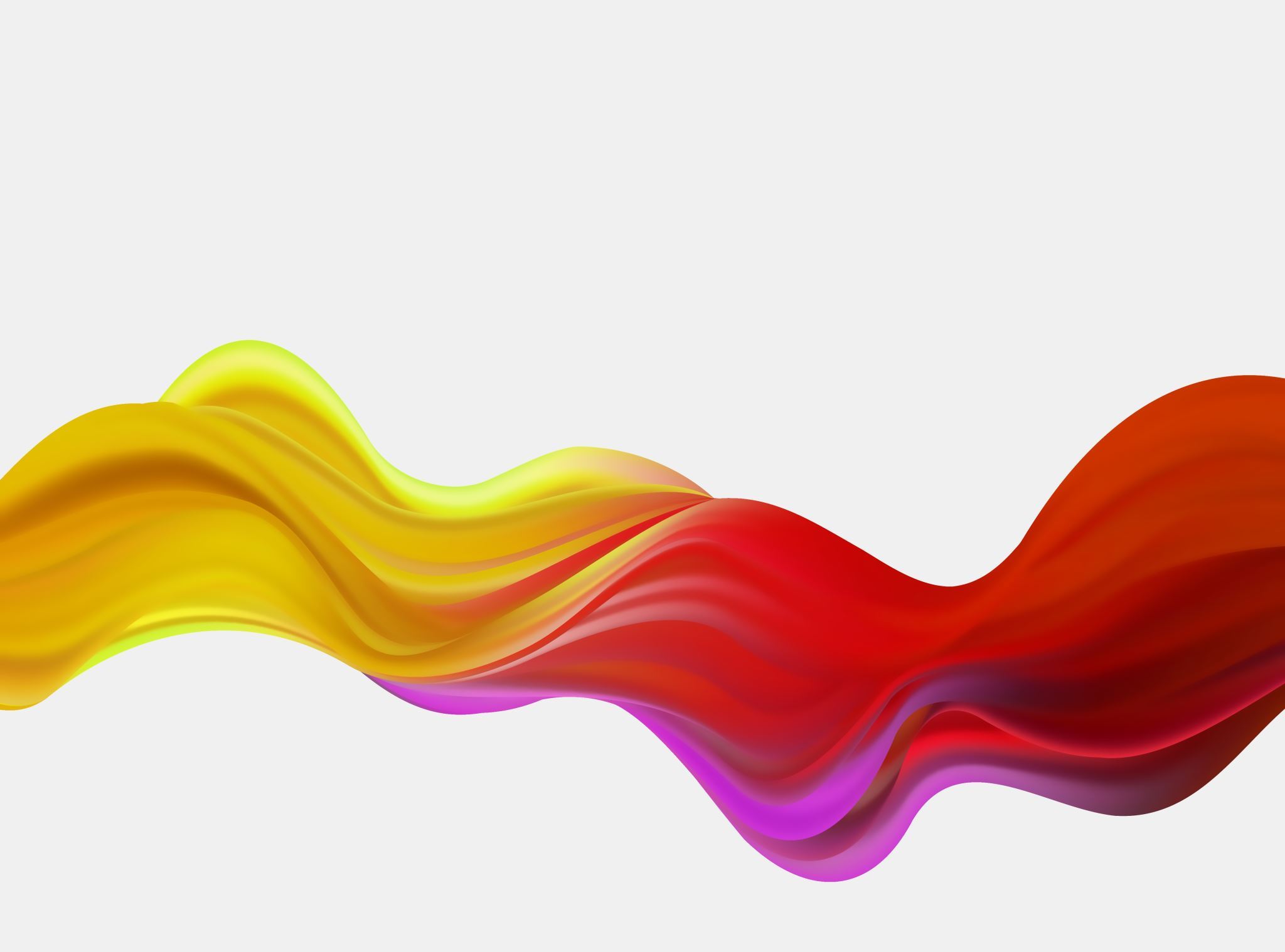 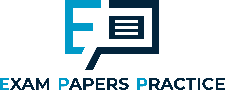 Activity 3
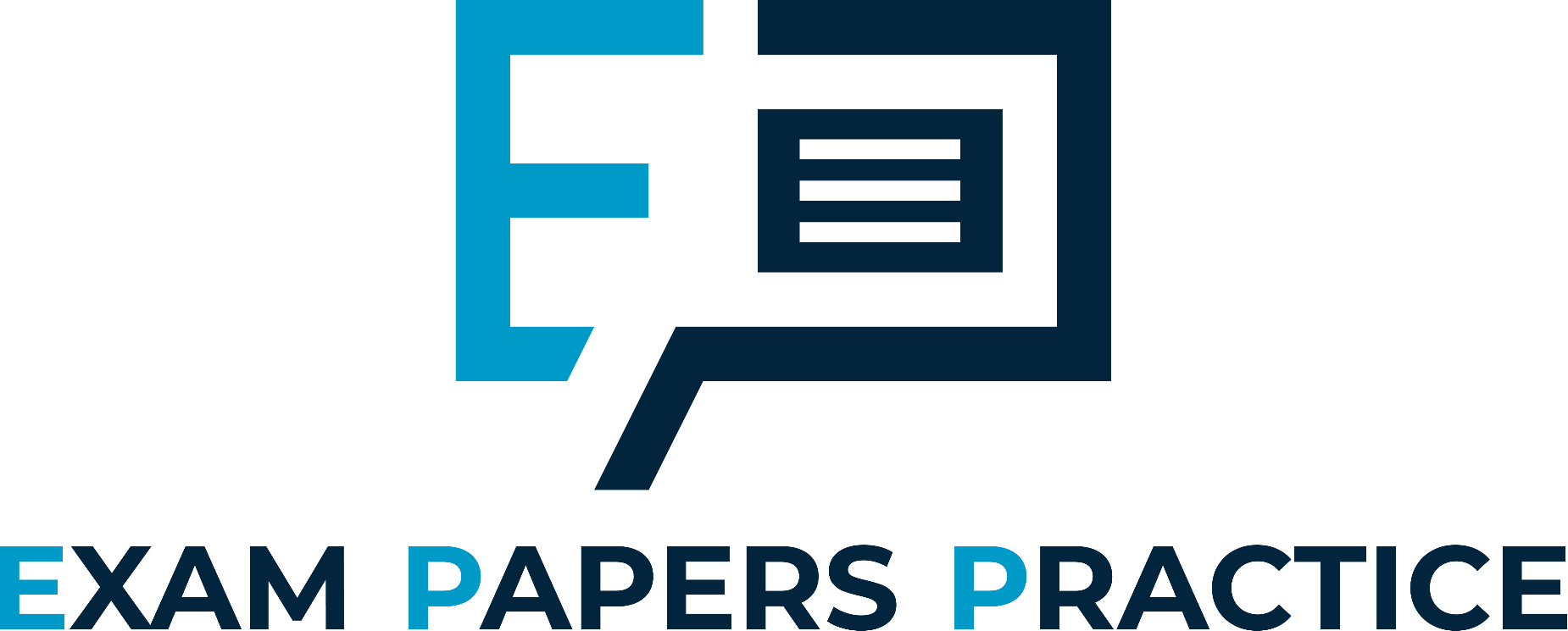 Explain how increased specialisation by countries has led to greater globalisation 
Explain how India has a competitive advantage in IT services and how this has led to increased globalisation
For more help, please visit www.exampaperspractice.co.uk
© 2025 Exams Papers Practice. All Rights Reserved
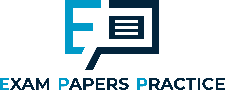 Trade liberalisation and economic growth
Globalisation is the process of greater integration and inter-connectedness between countries 

Globalisation usually includes the following features and characteristics:
Free movement of goods and services
Free movement of labour
Free movement of capital
Increased cultural exchange

The International Monetary Fund (IMF) define globalisation as “The process through which an increasingly free flow of ideas, people, goods, services and capital leads to the integration of economies and societies.”
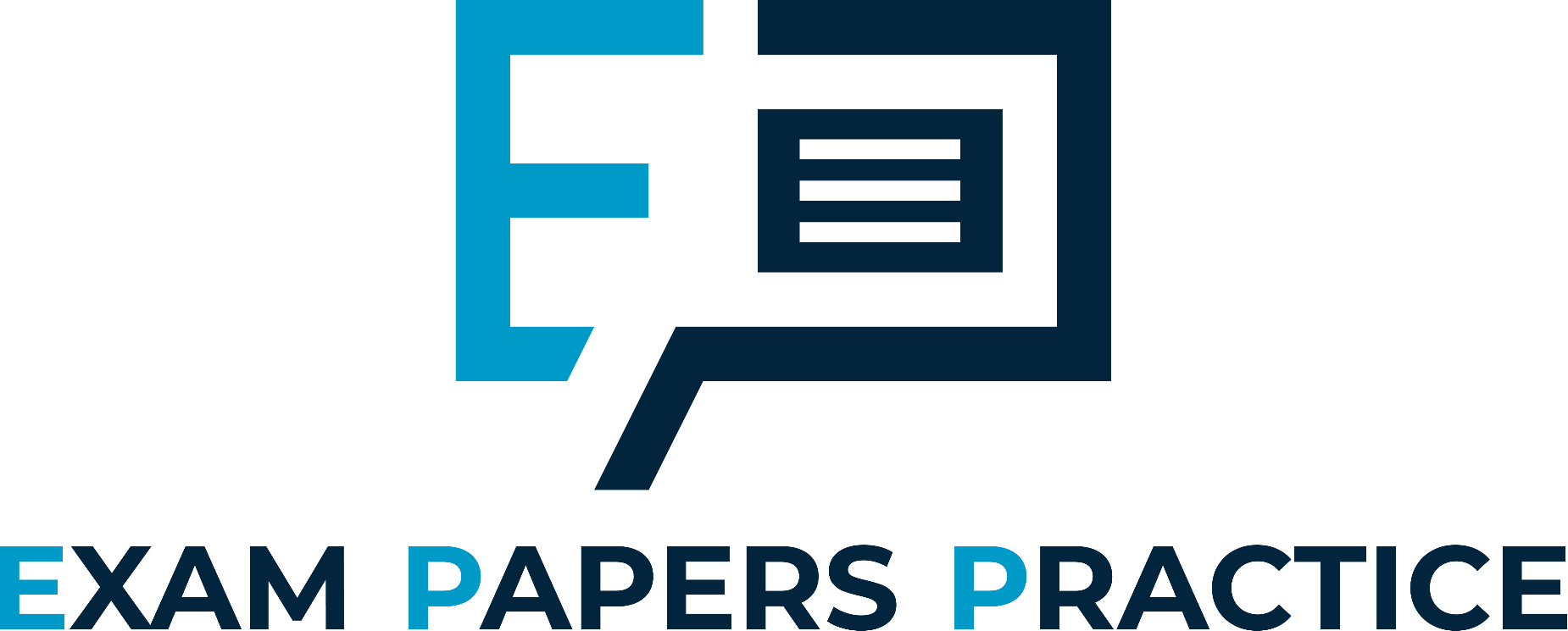 For more help, please visit www.exampaperspractice.co.uk
© 2025 Exams Papers Practice. All Rights Reserved
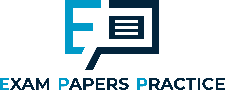 Trade liberalisation and economic growth
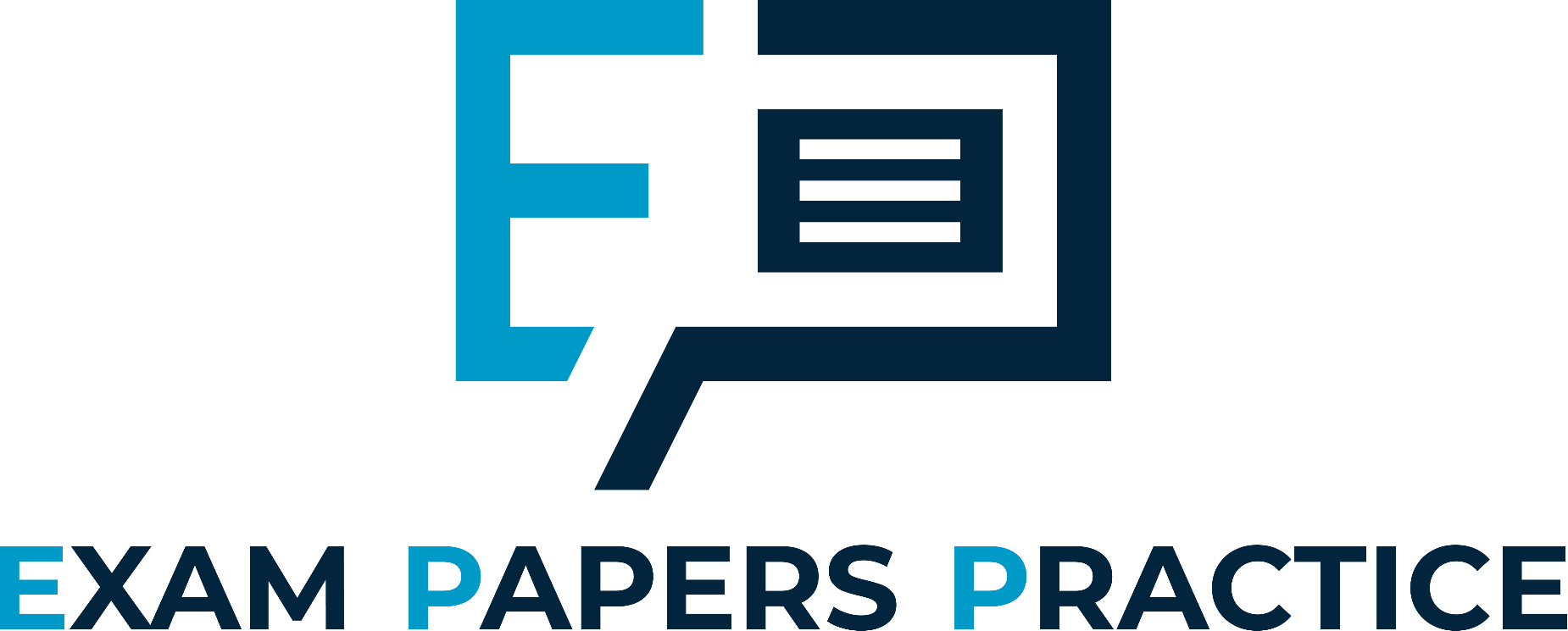 Reduced cost of transportation and communication
This has made the movement of goods and services across the globe faster and cheaper
Improved transportation services such as shipping and airlines have made this possible
Improved infrastructure e.g. roads and internet has also made globalisation easier
Use of the internet, e-commerce and mobile technology has made it quicker and easier to communicate 
Advances in technology have revolutionised communications, making it easier to communicate globally and lowered the cost of communication e.g. teleconference and Skype v face to face meetings
For more help, please visit www.exampaperspractice.co.uk
© 2025 Exams Papers Practice. All Rights Reserved
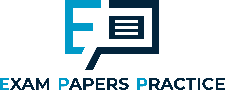 Trade liberalisation and economic growth
Increased significance of global (transnational) companies
Many large organisations have taken advantage of lower trade barriers, labour mobility and cheaper transportation to grow rapidly and enter previously untapped markets
Increased investment flows (FDI)
There has been a significant relaxation on the rules and regulations surrounding the movement of capital, which can move either freely or at very low cost quickly across the globe. This has led to an increase in foreign direct investment. The greater freedom of movement of capital enables businesses to invest outside their country of origin. This may lower their own costs of production and improve economic prospects and job opportunities in the invested country
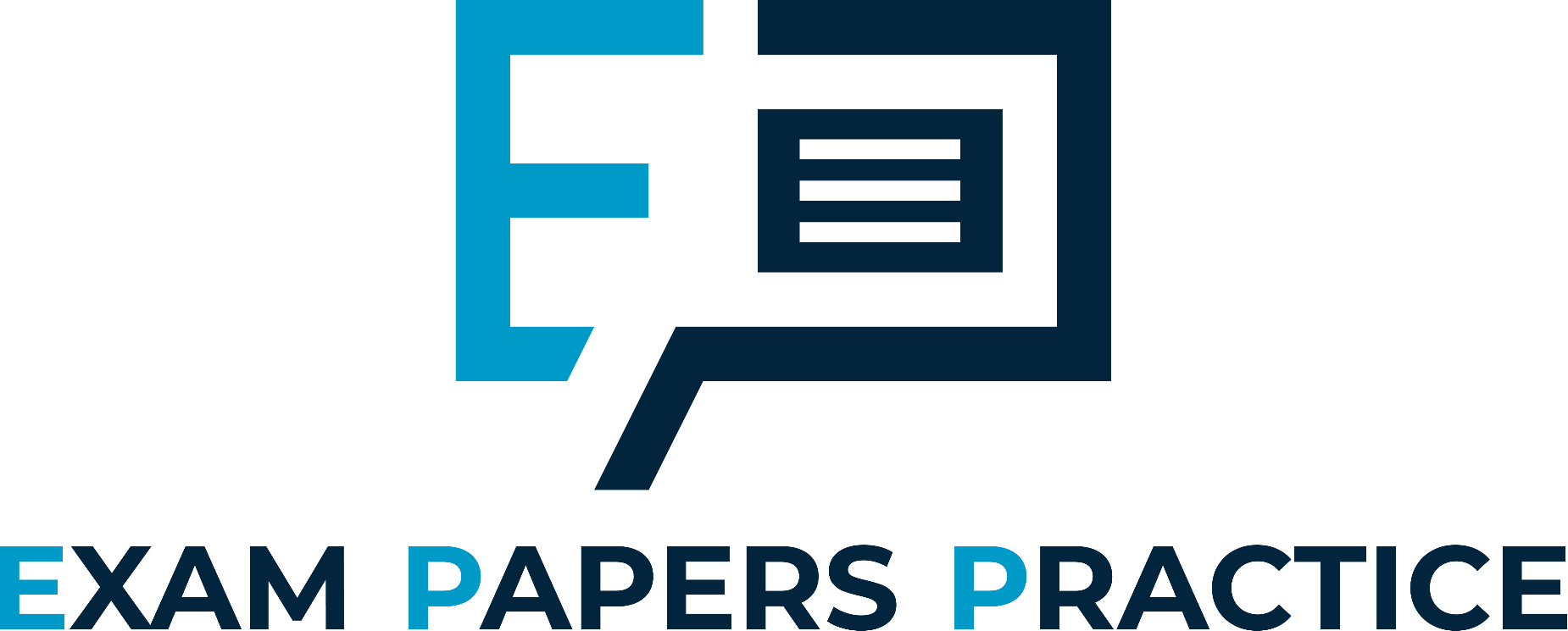 For more help, please visit www.exampaperspractice.co.uk
© 2025 Exams Papers Practice. All Rights Reserved
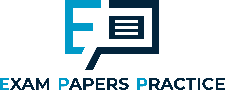 Trade liberalisation and economic growth
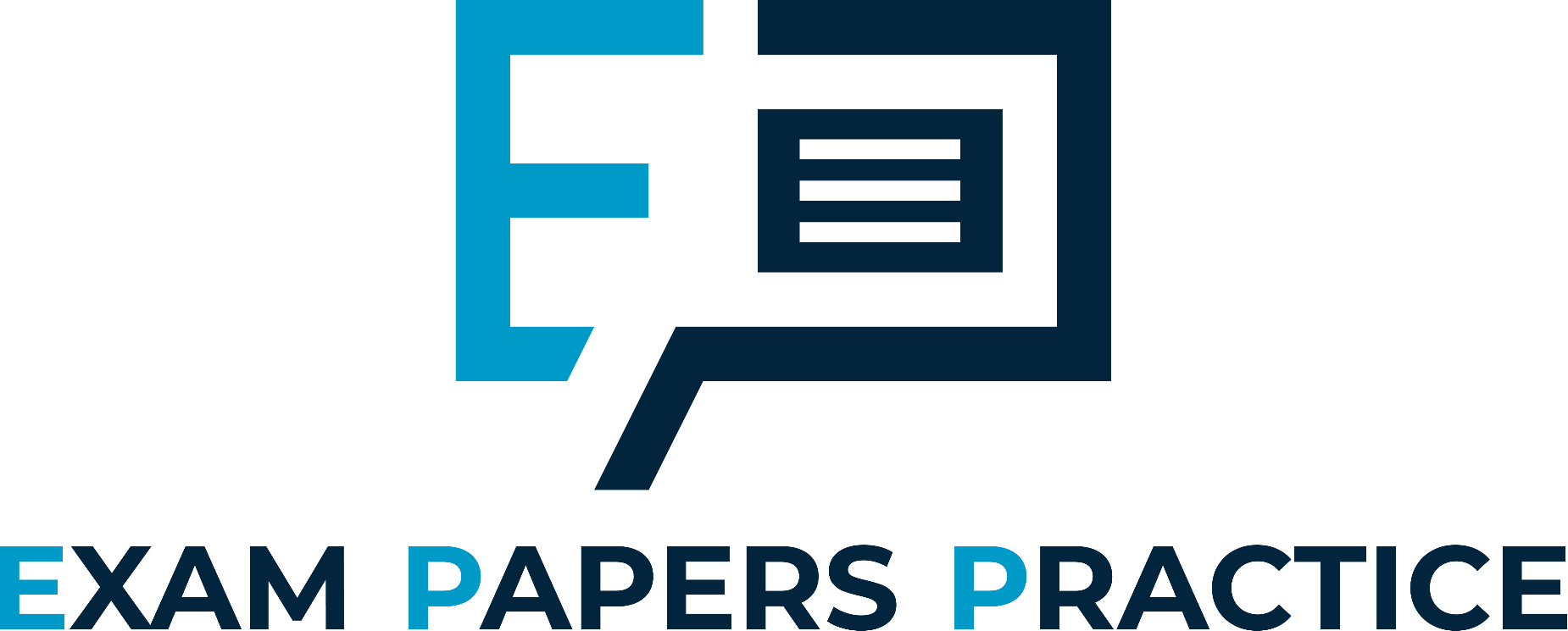 Growth of the global labour force
Growth, in terms of both quantity and quality, has led to a diverse international workforce. With increasingly freer movement of labour this has transformed workforces globally
In many economies, such as the UK, we are seeing low skilled foreign workers employed in industries that do not require high rates of human capital
At the same time we are seeing highly skilled workers from the same countries, but employed in industries where there is a high human capital requirement
Structural change
National economies have been transformed with countries moving away from the primary sector to manufacturing, whilst other economies have moved from the secondary sector to services
For more help, please visit www.exampaperspractice.co.uk
© 2025 Exams Papers Practice. All Rights Reserved
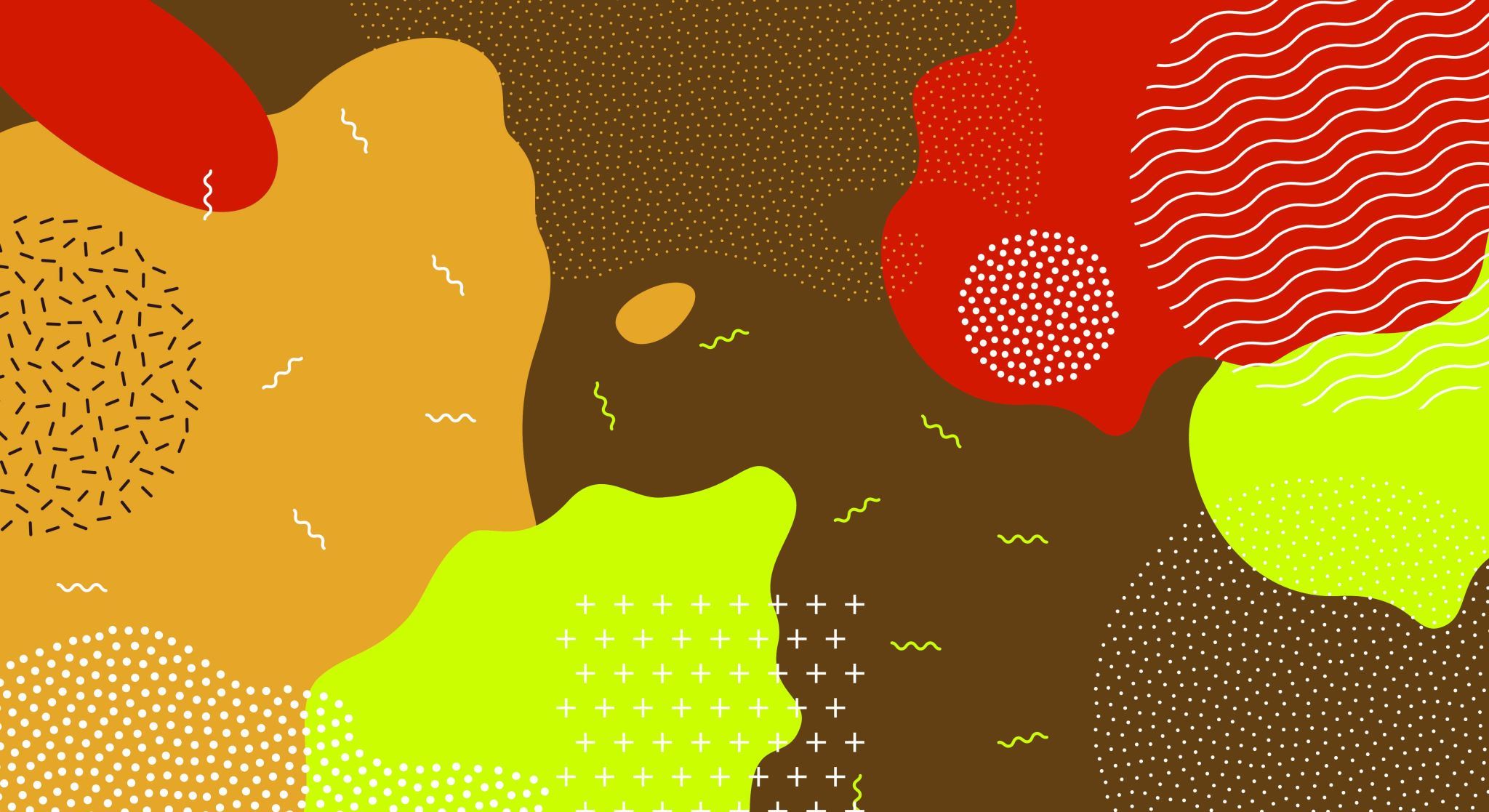 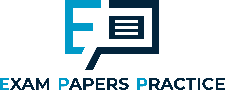 Activity 4
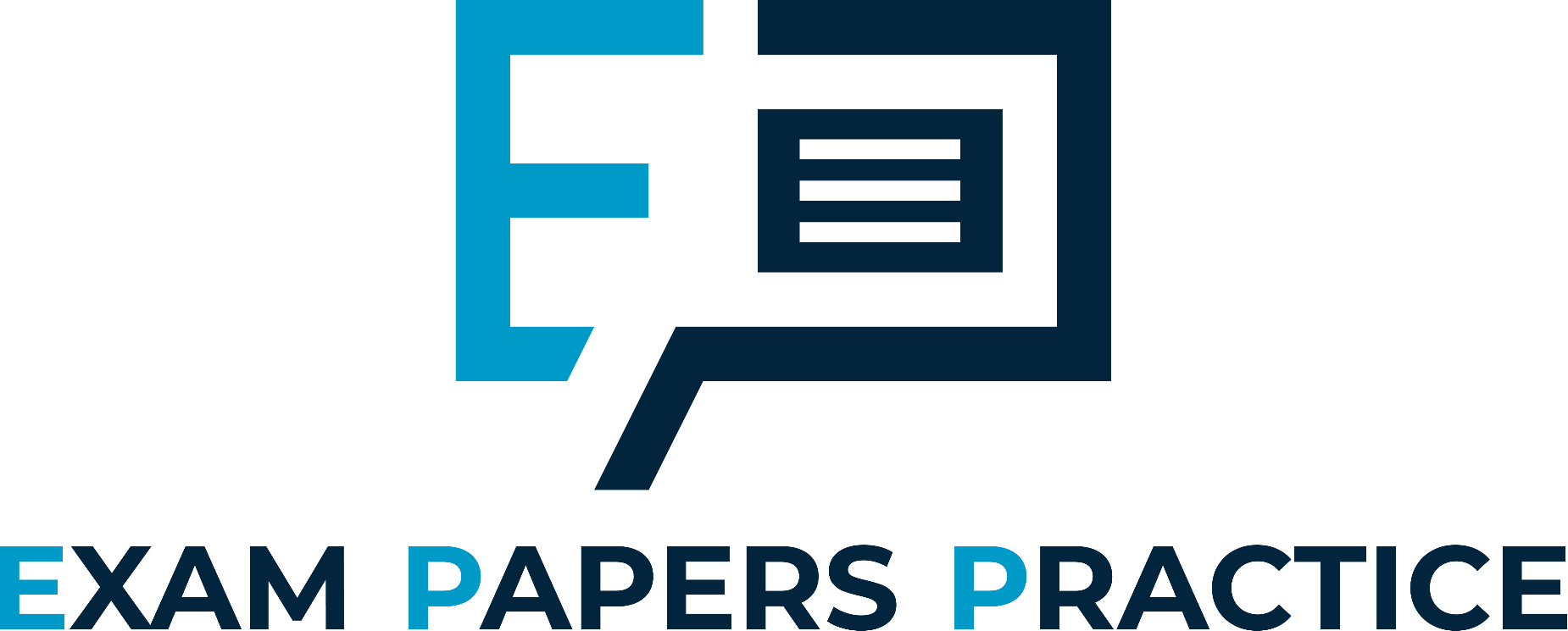 Explain the link between trade liberalistion and economic growth.
Explain the link between supply chains ad trade liberalization.
For more help, please visit www.exampaperspractice.co.uk
© 2025 Exams Papers Practice. All Rights Reserved
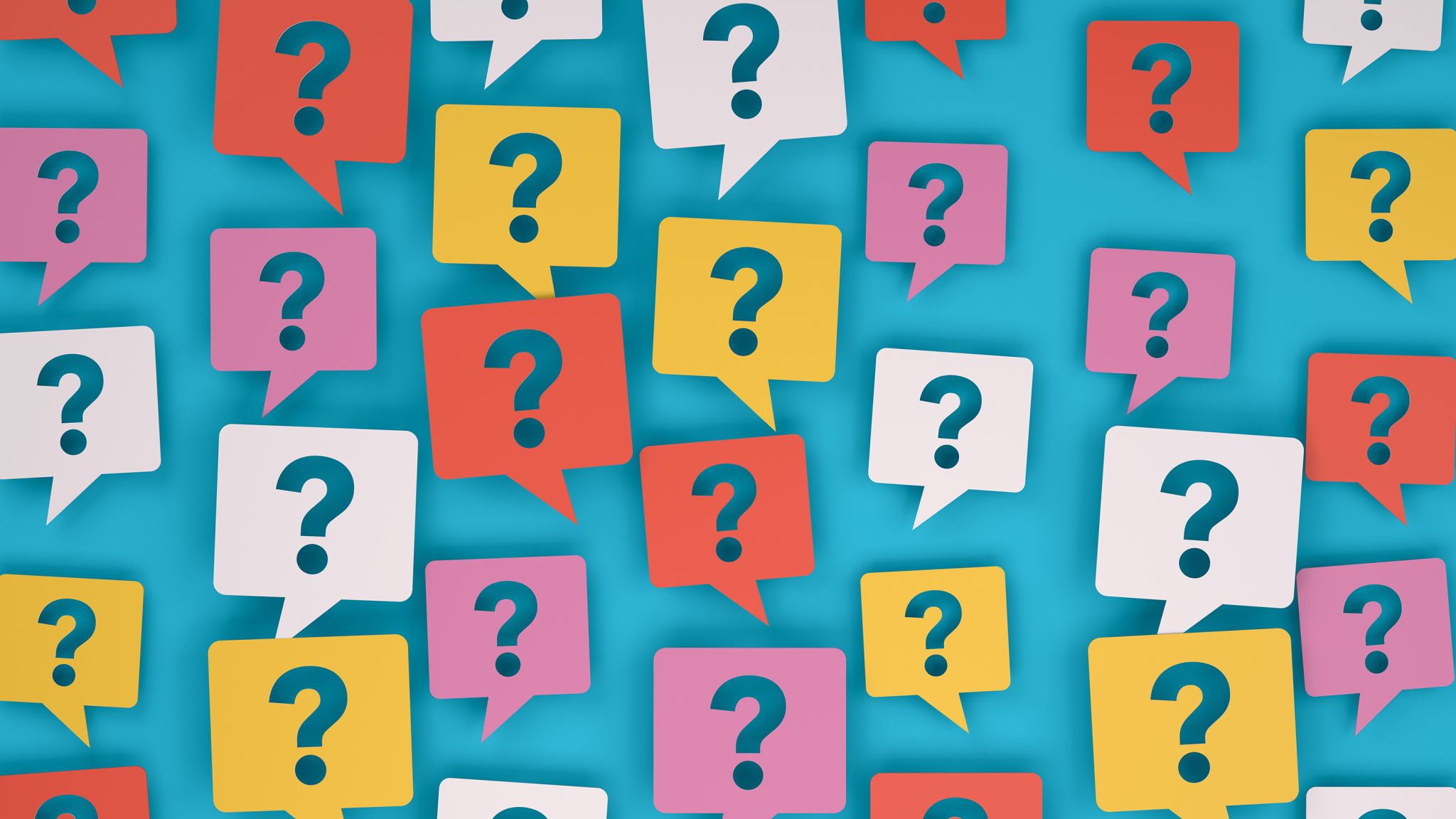 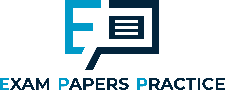 Discussion
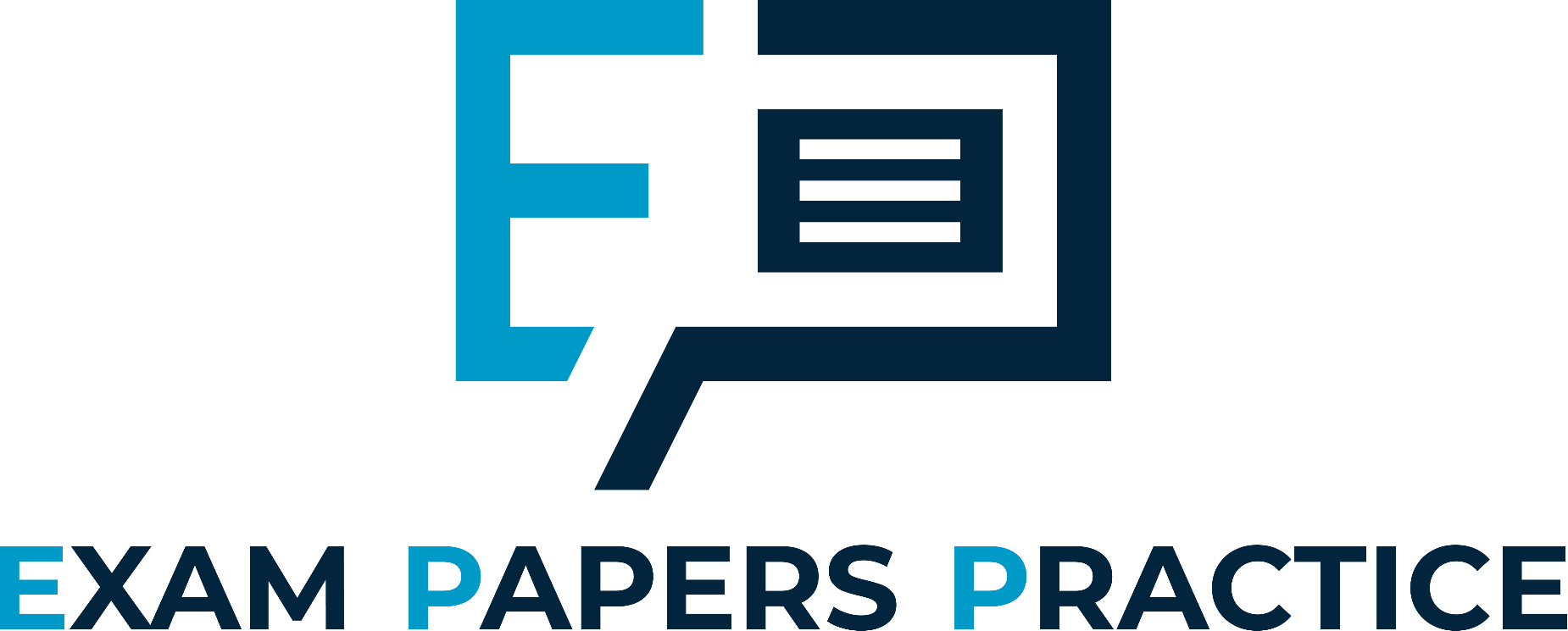 Considering carefully the different causes of globalisation, which do you think are the most significant? 

Which are likely to gain increasing significance over the next 20 years?
For more help, please visit www.exampaperspractice.co.uk
© 2025 Exams Papers Practice. All Rights Reserved
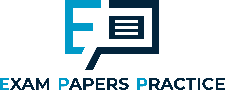 Activity
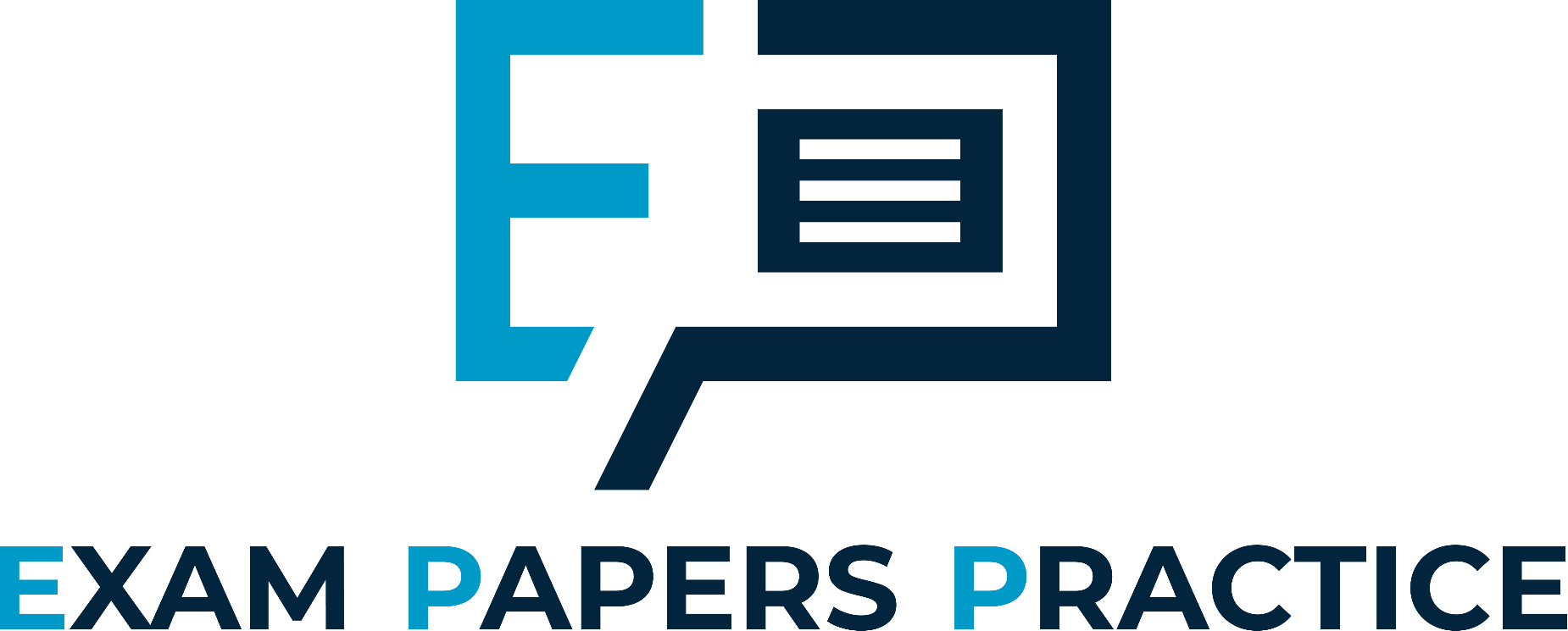 For more help, please visit www.exampaperspractice.co.uk
© 2025 Exams Papers Practice. All Rights Reserved
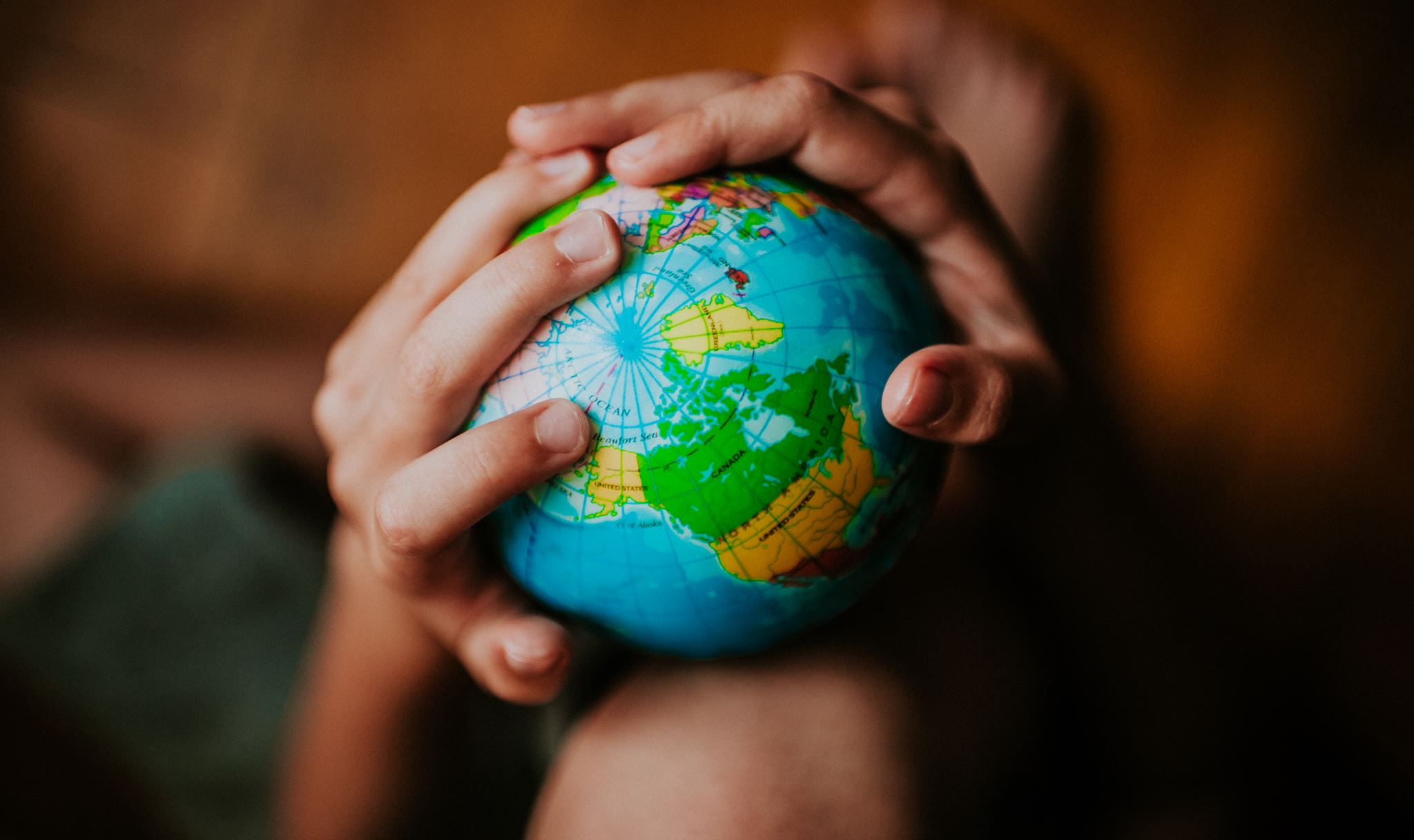 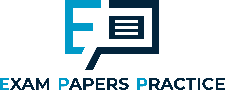 Activity 5
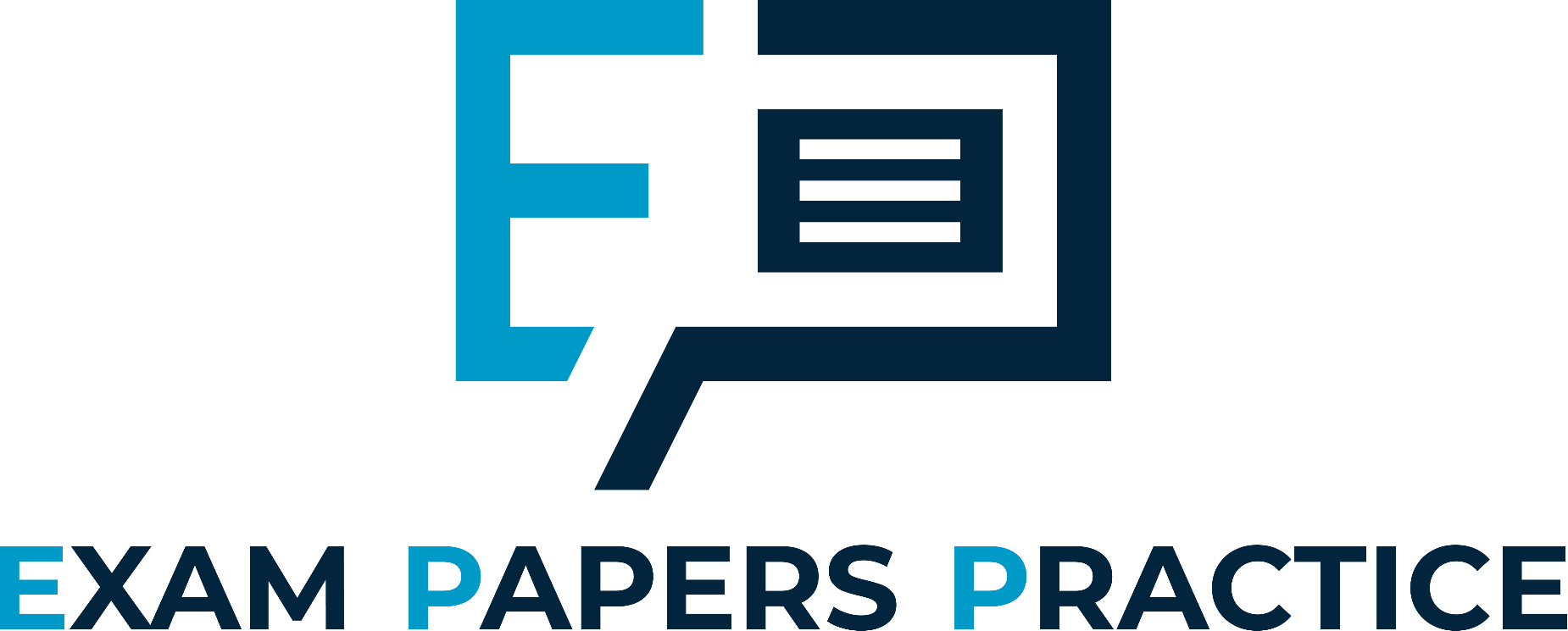 Considering carefully the different causes of globalisation, which do you think are the most significant? 
Which are likely to gain increasing significance over the next 20 years?
For more help, please visit www.exampaperspractice.co.uk
© 2025 Exams Papers Practice. All Rights Reserved
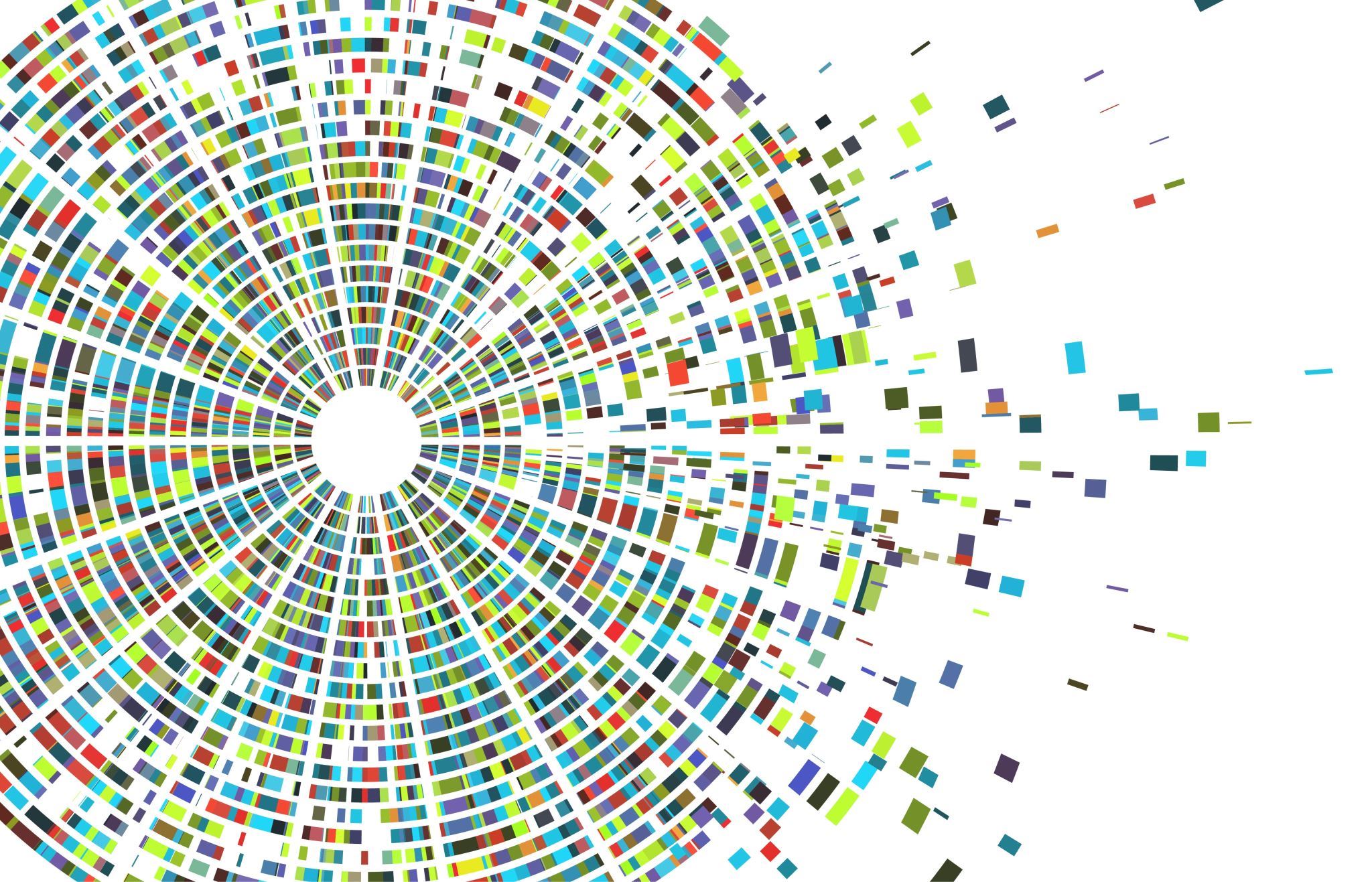 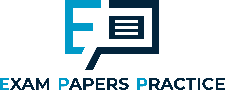 Activity 6
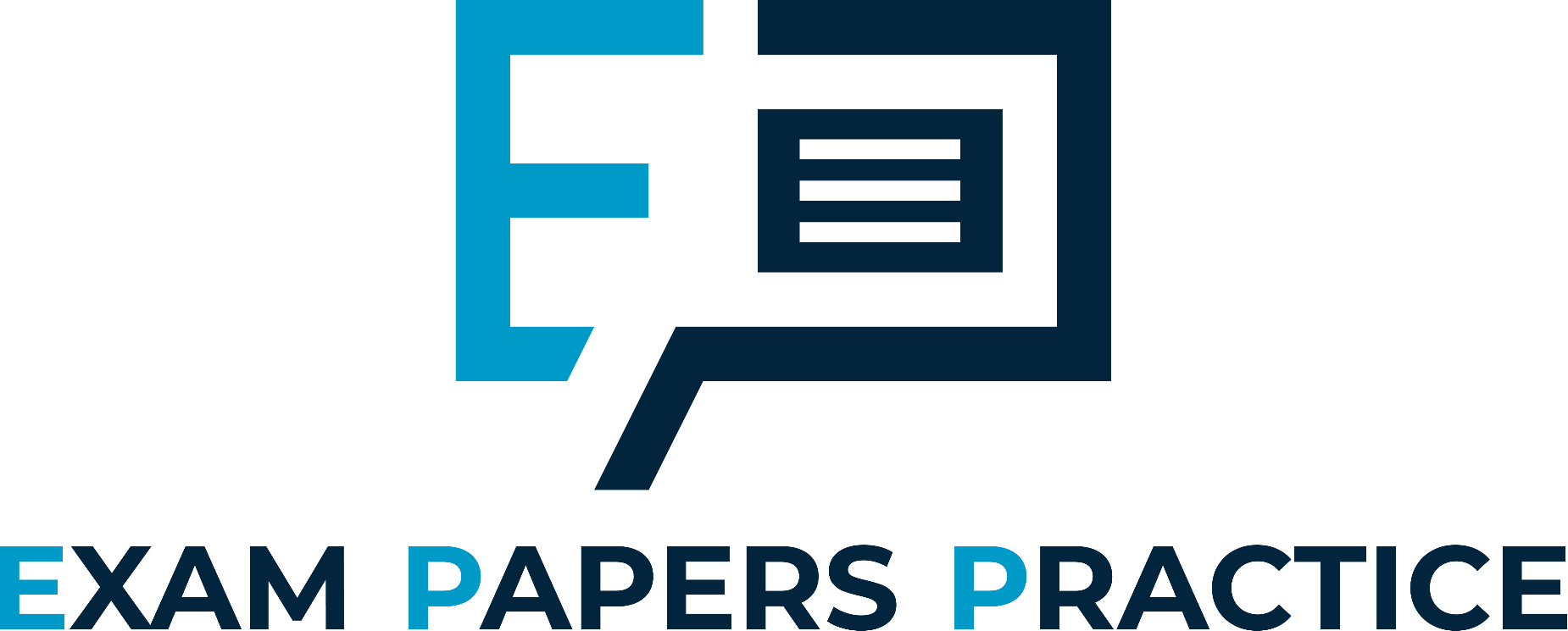 Draw a spider diagram to identify all of the possible factors contributing to increased trade liberalization
Carry out some research to evidence these contributions
To what extent do you think that trade liberalisation is the key factor contributing to increased globalisation?
For more help, please visit www.exampaperspractice.co.uk
© 2025 Exams Papers Practice. All Rights Reserved
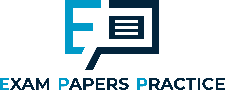 Test
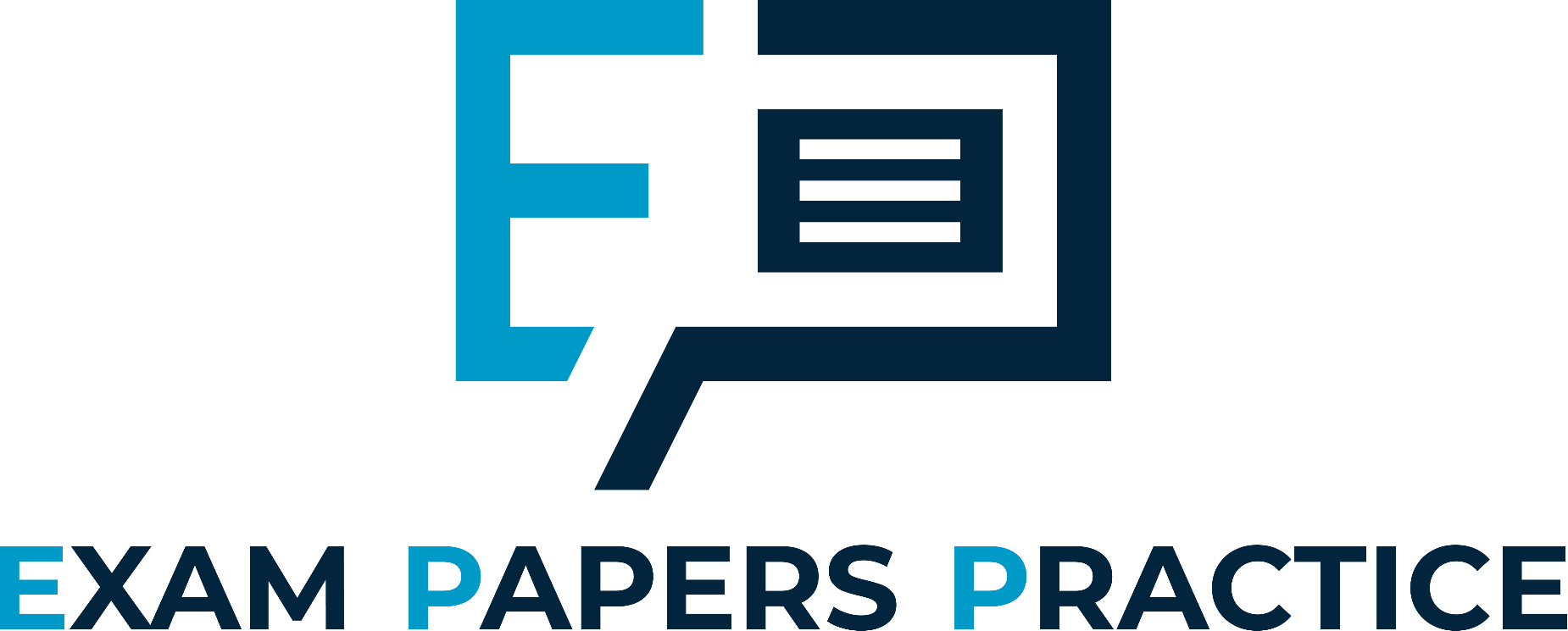 For more help, please visit www.exampaperspractice.co.uk
© 2025 Exams Papers Practice. All Rights Reserved
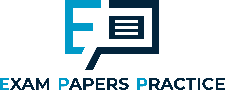 Foreign direct investment and link to growth
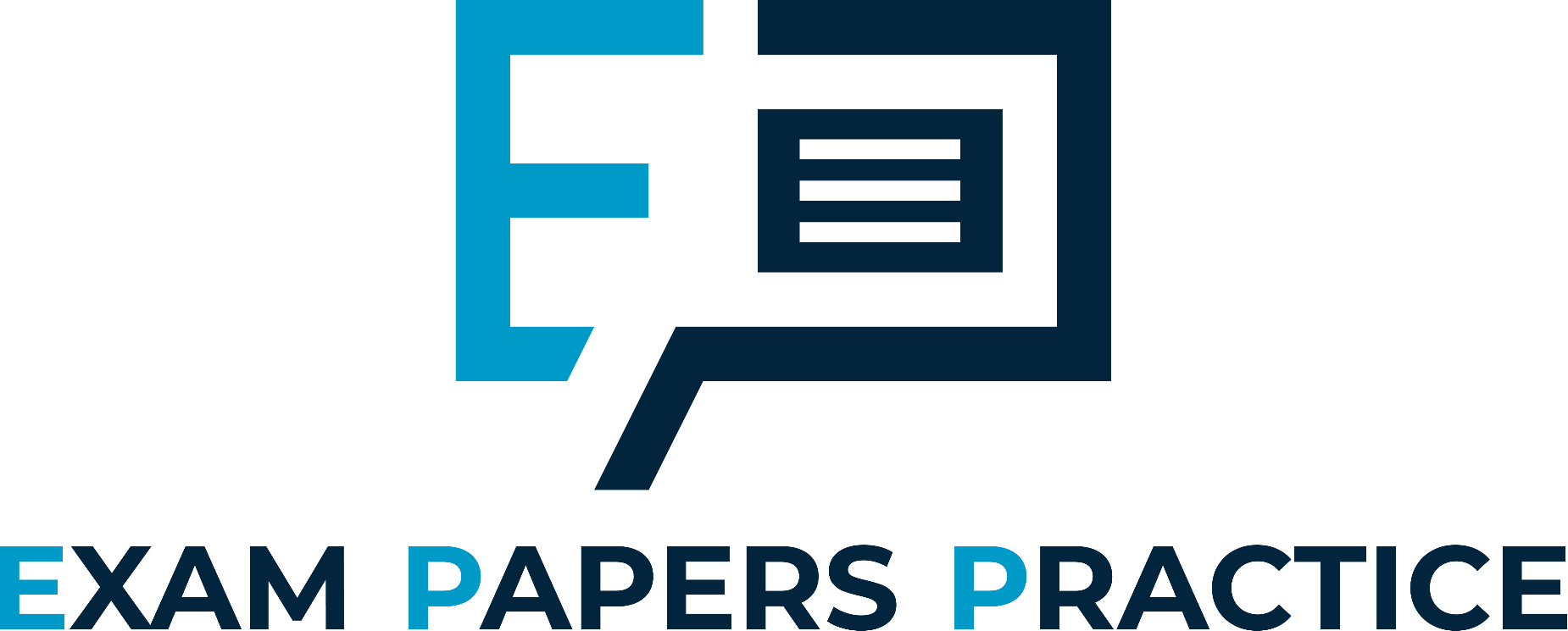 For more help, please visit www.exampaperspractice.co.uk
© 2025 Exams Papers Practice. All Rights Reserved
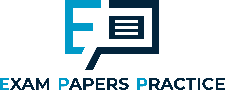 Foreign direct investment and link to growth
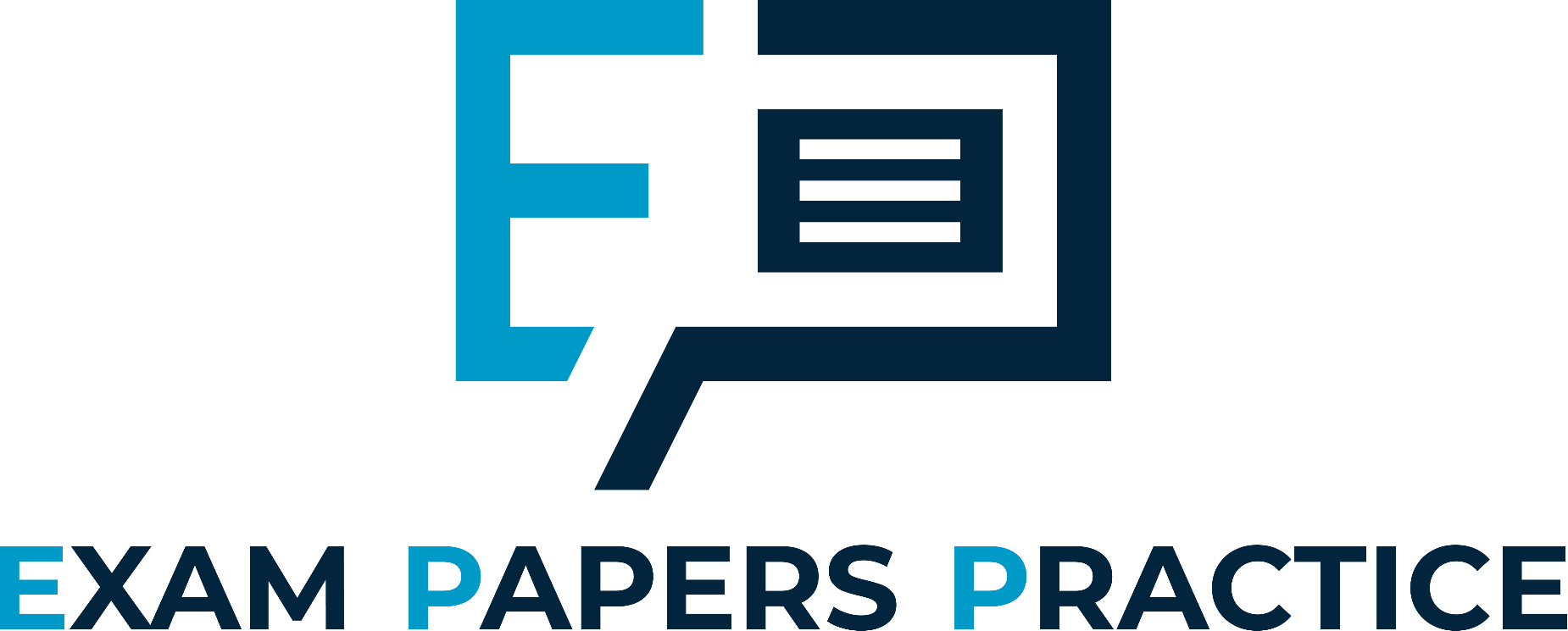 For more help, please visit www.exampaperspractice.co.uk
© 2025 Exams Papers Practice. All Rights Reserved
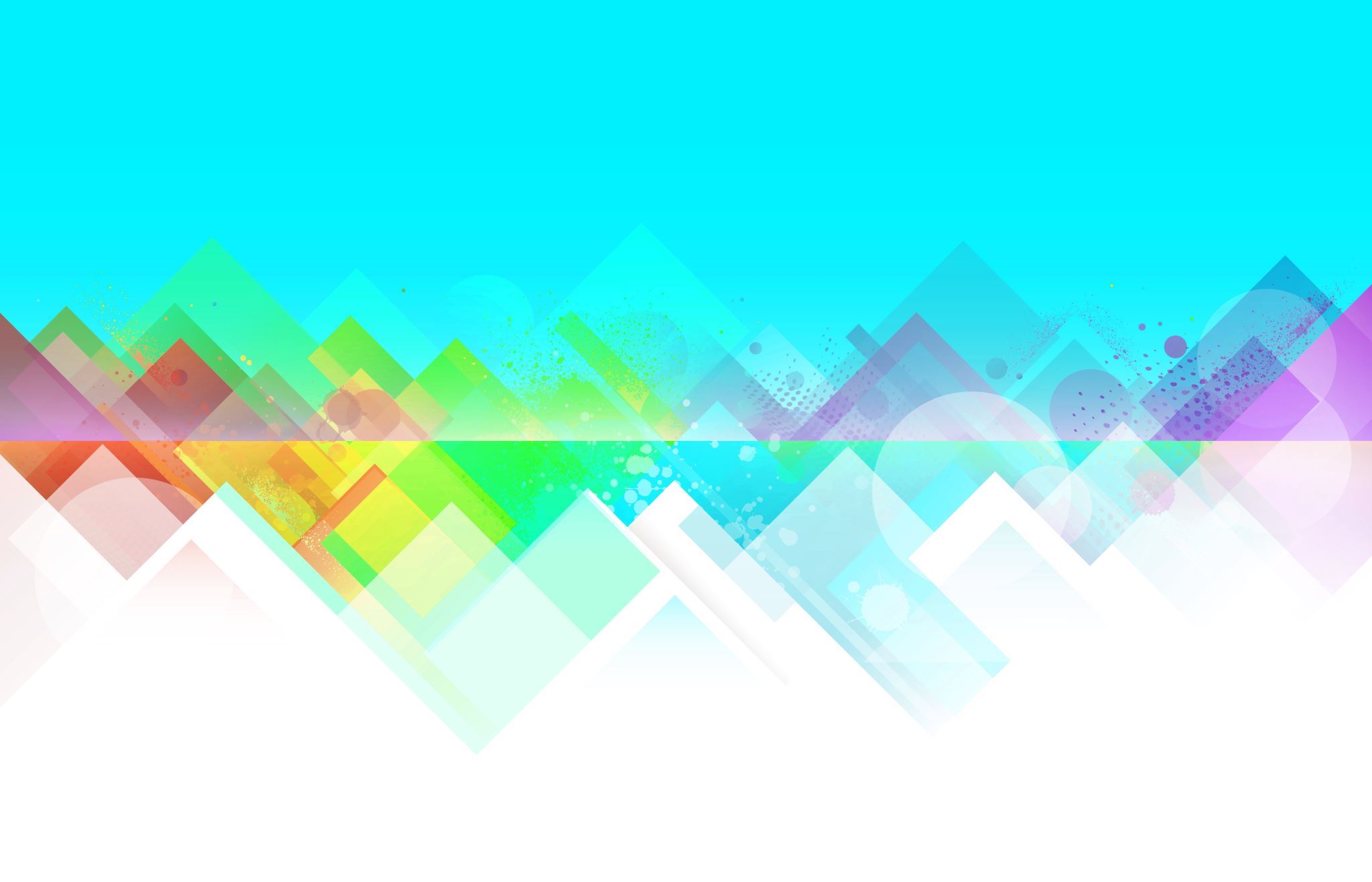 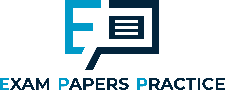 Activity 7
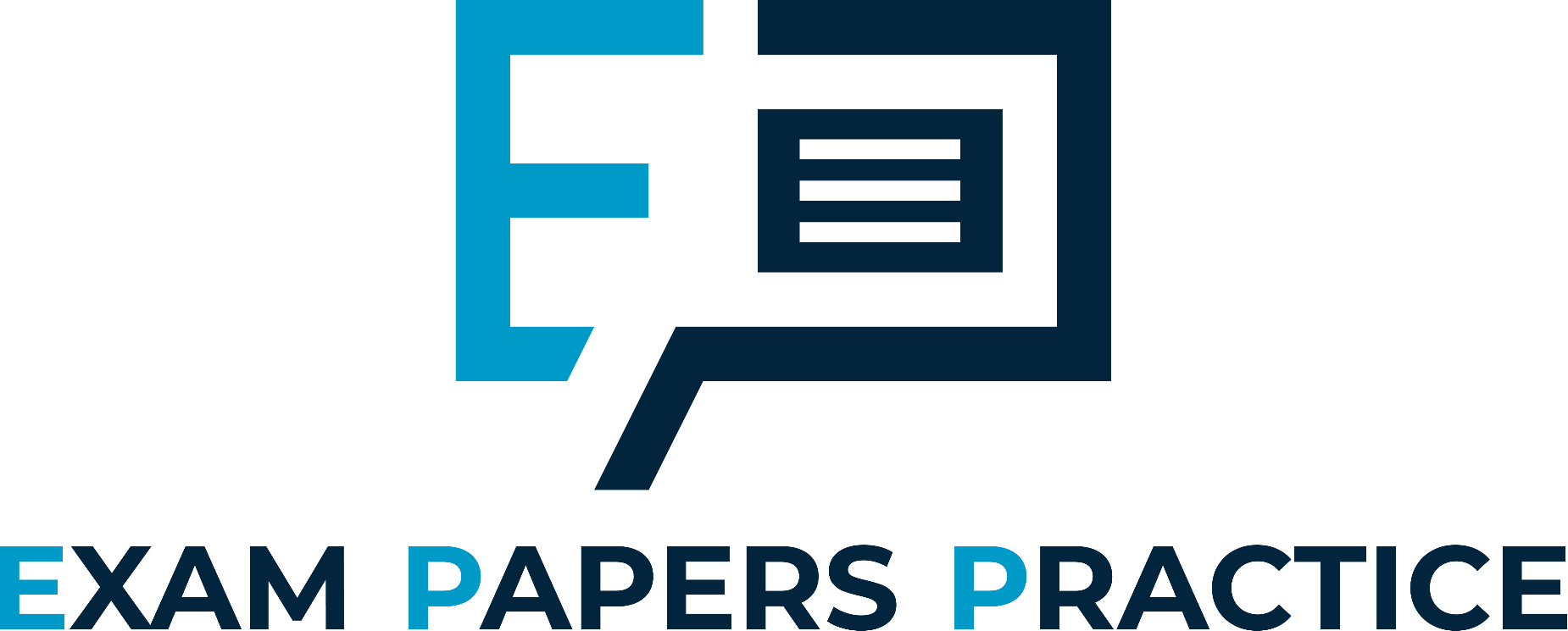 Explain the link between FDI and economic growth
Research Tata’s acquisition of Jaguar Land Rover and explain how this has impacted the UK’s economic growth.
Explain how this counts as FDI
For more help, please visit www.exampaperspractice.co.uk
© 2025 Exams Papers Practice. All Rights Reserved
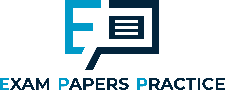 Foreign Direct Investment
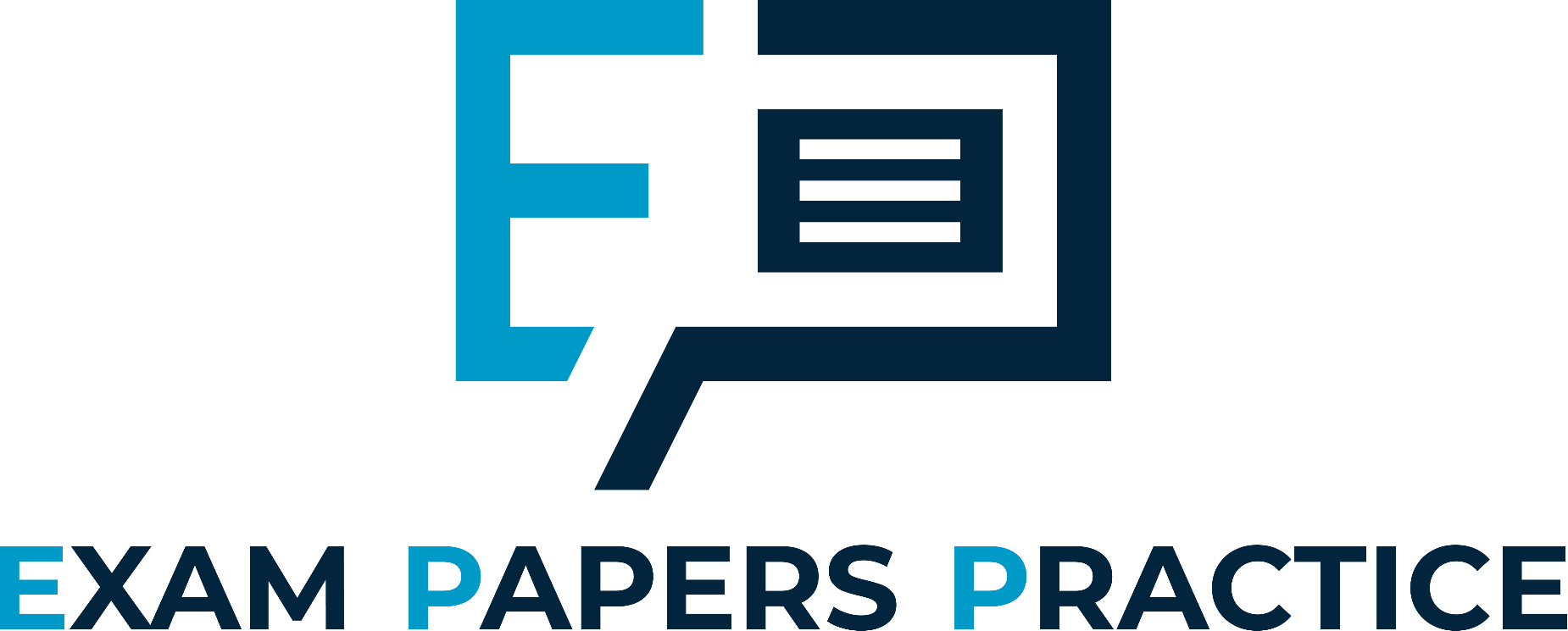 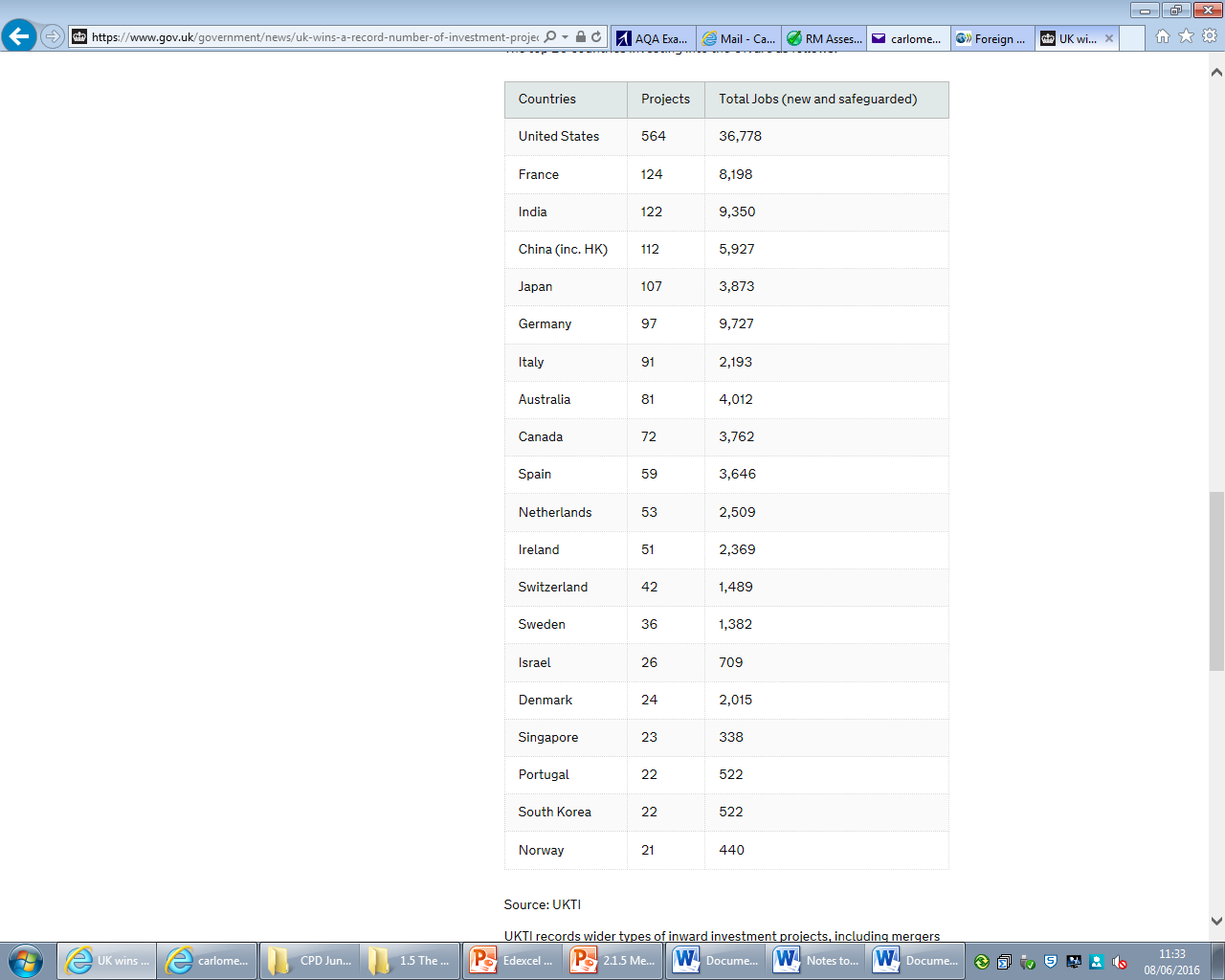 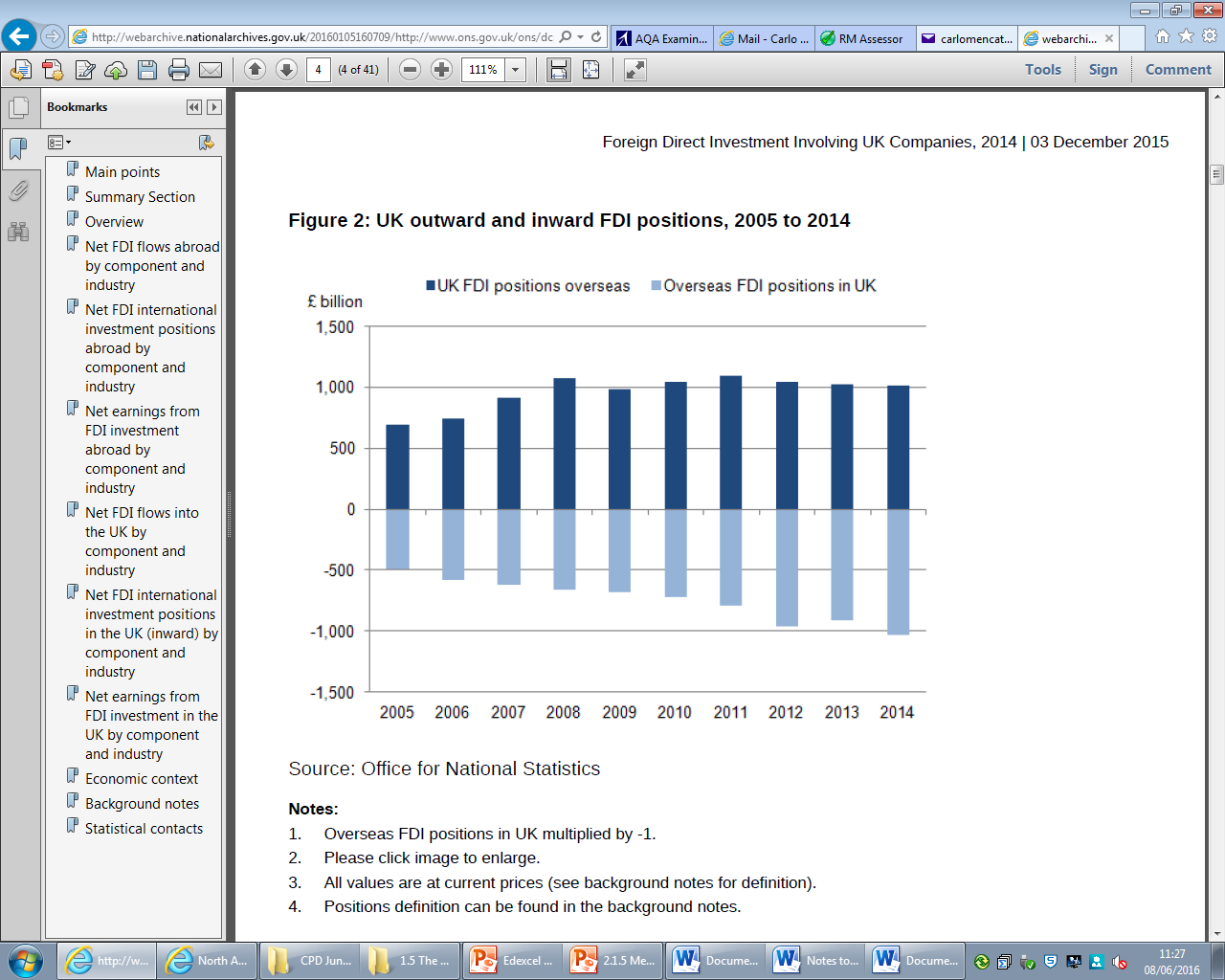 For more help, please visit www.exampaperspractice.co.uk
© 2025 Exams Papers Practice. All Rights Reserved
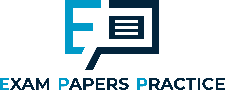 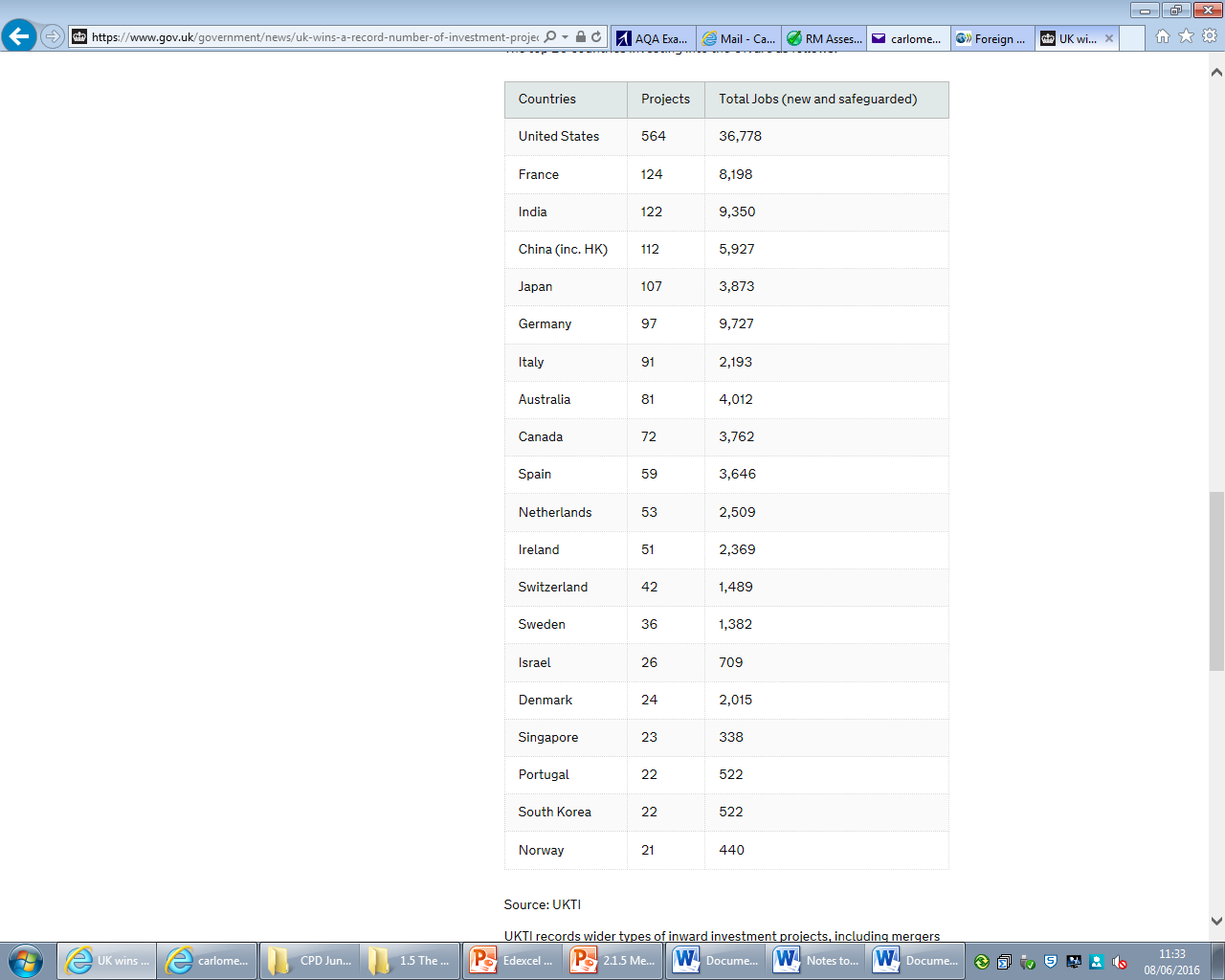 Top 10 FDI into UK
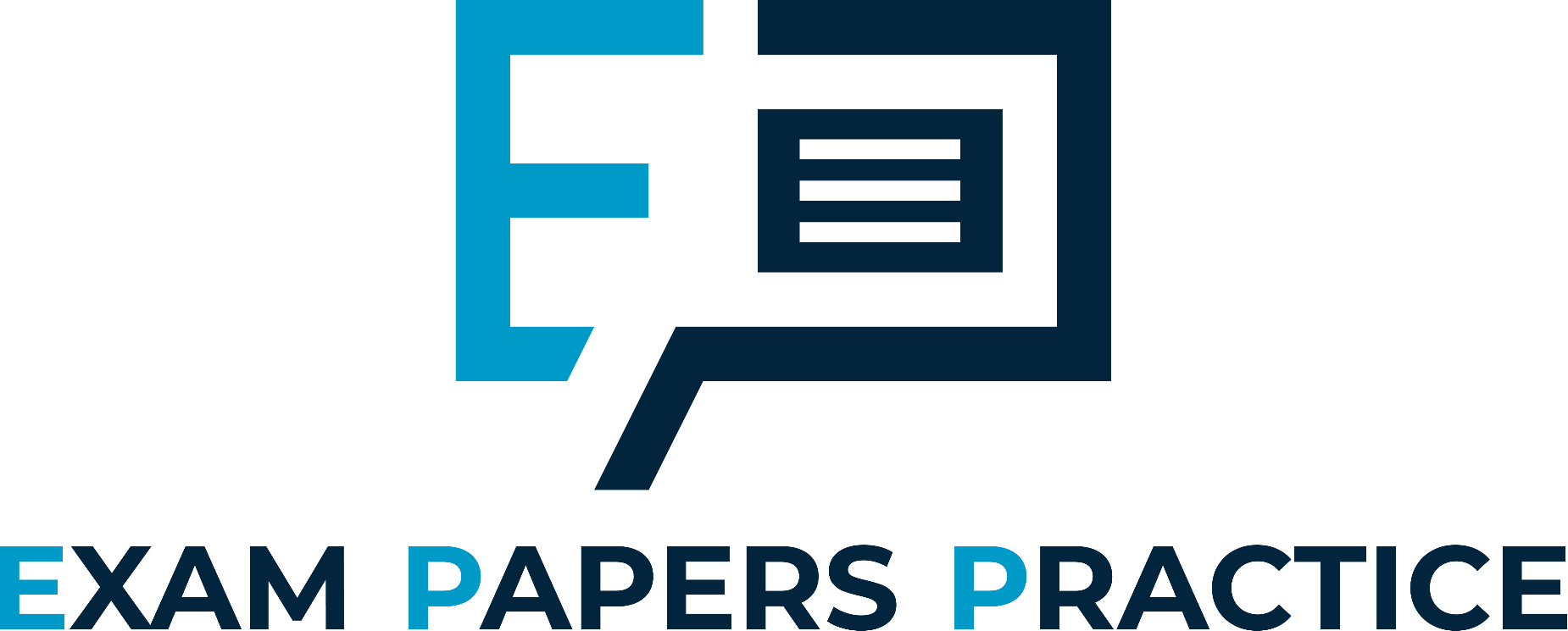 For more help, please visit www.exampaperspractice.co.uk
© 2025 Exams Papers Practice. All Rights Reserved
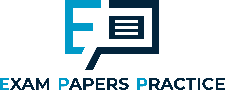 Homework
Assess the impact of FDI on a developed economy such as the UK. (10)
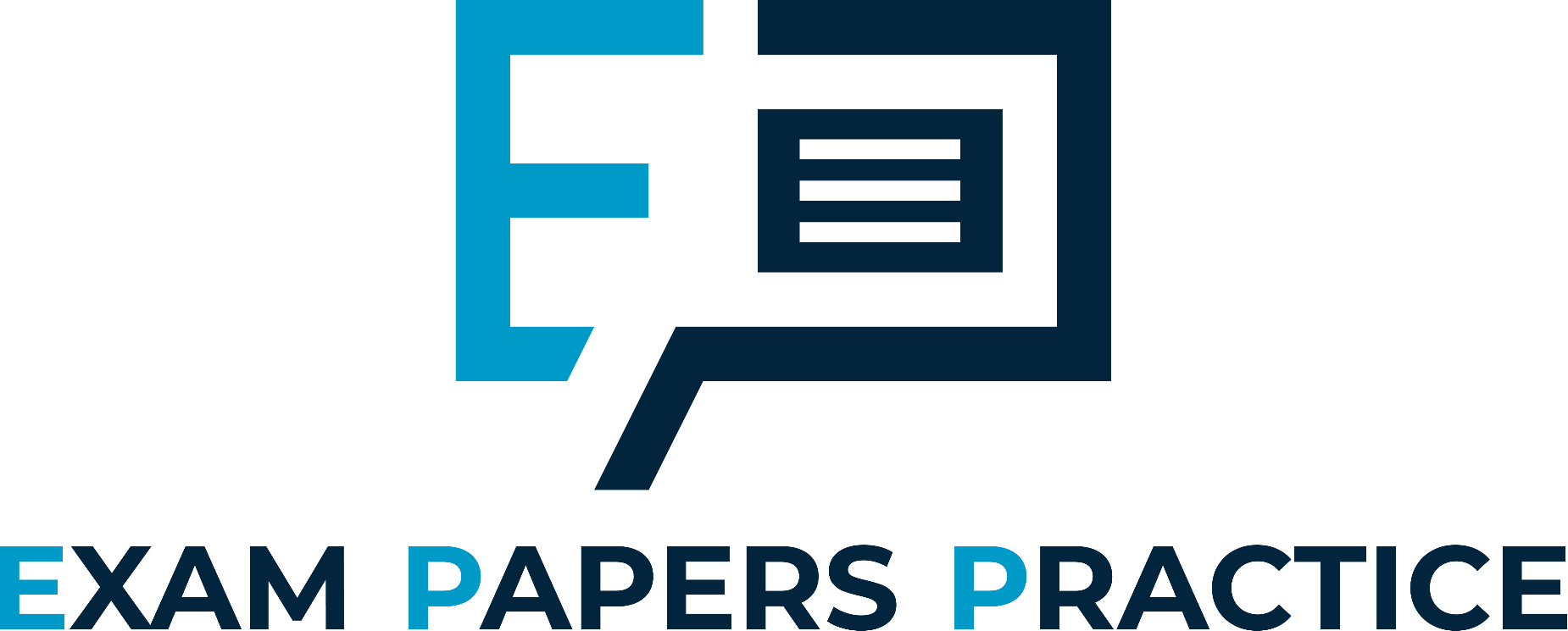 For more help, please visit www.exampaperspractice.co.uk
© 2025 Exams Papers Practice. All Rights Reserved
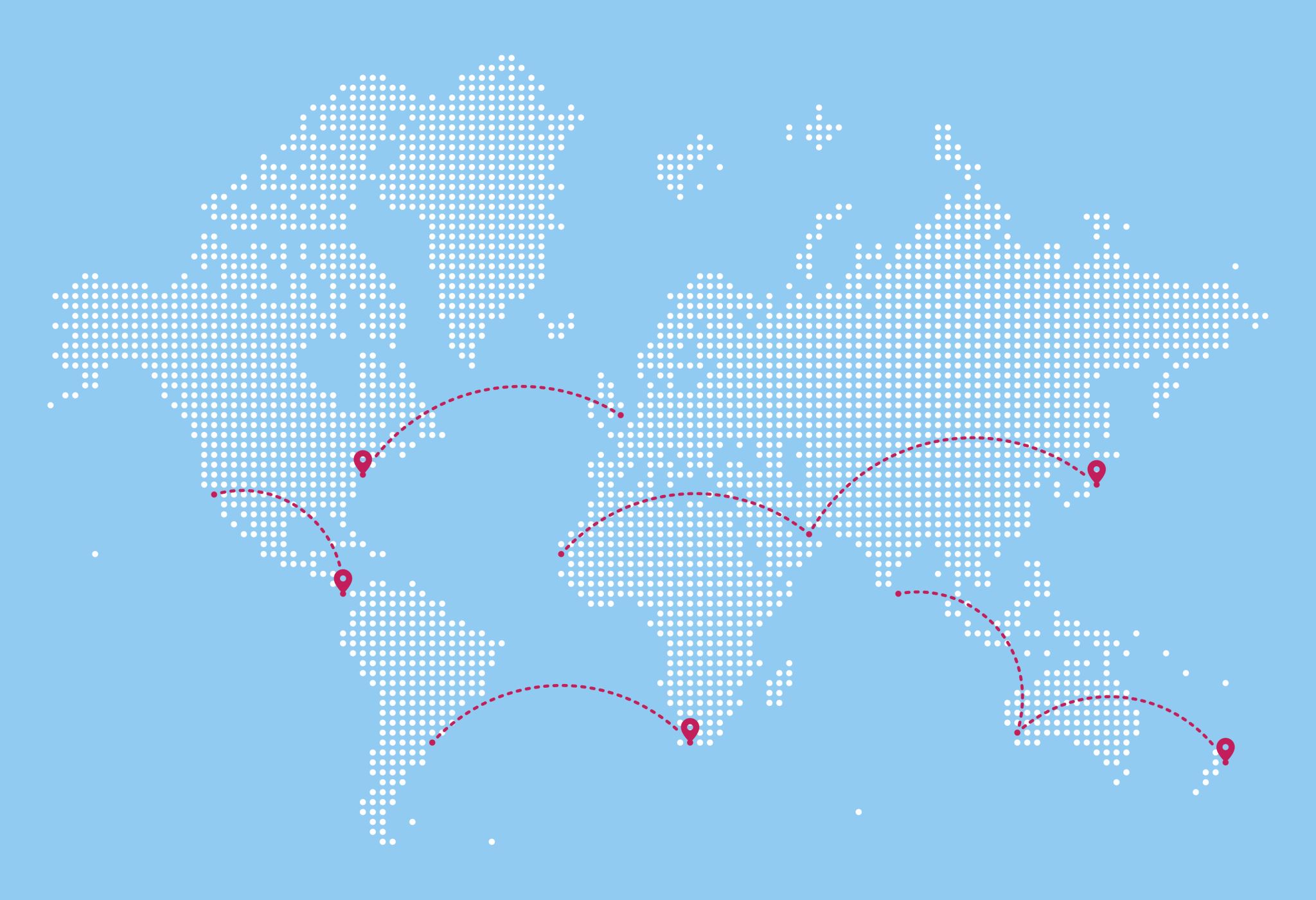 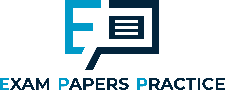 Plenary
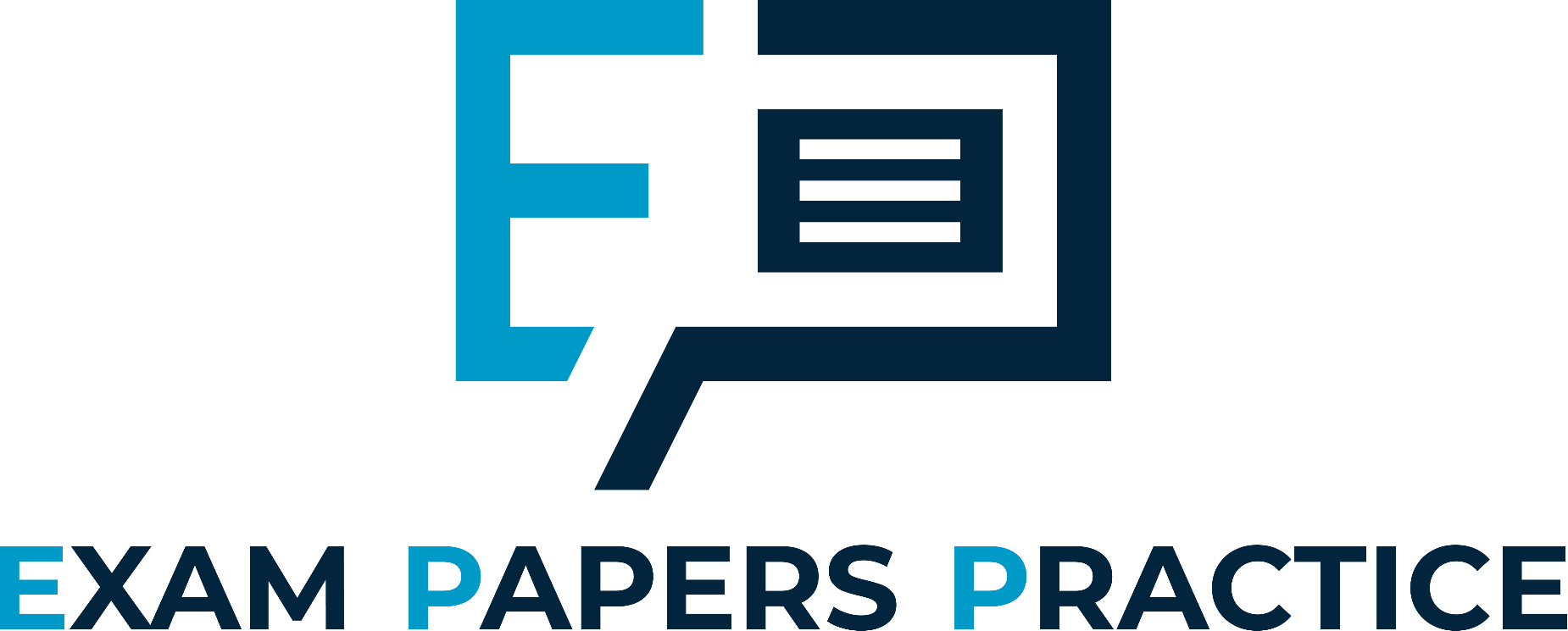 Define globalisation.
What is FDI
State 4 indicators of economic growth.
Briefly explain 2 factors contributing to increased globalisation
For more help, please visit www.exampaperspractice.co.uk
© 2025 Exams Papers Practice. All Rights Reserved
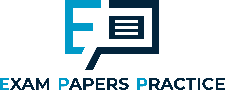 Questions
How does international trade affect economic growth?
What are the benefits and drawbacks of trade protectionism?
How do exchange rates impact trade and economic growth?
How does globalization affect the relationship between trade and economic growth?
What role does technology play in the relationship between trade and economic growth?
How do trade agreements such as NAFTA and the EU impact economic growth?
What are the effects of trade on income inequality?
How do trade policies impact the balance of payments and the current account?
What are the implications of trade on industrial structure and economic development?
How do changes in trade policy affect the competitiveness of firms and industries?
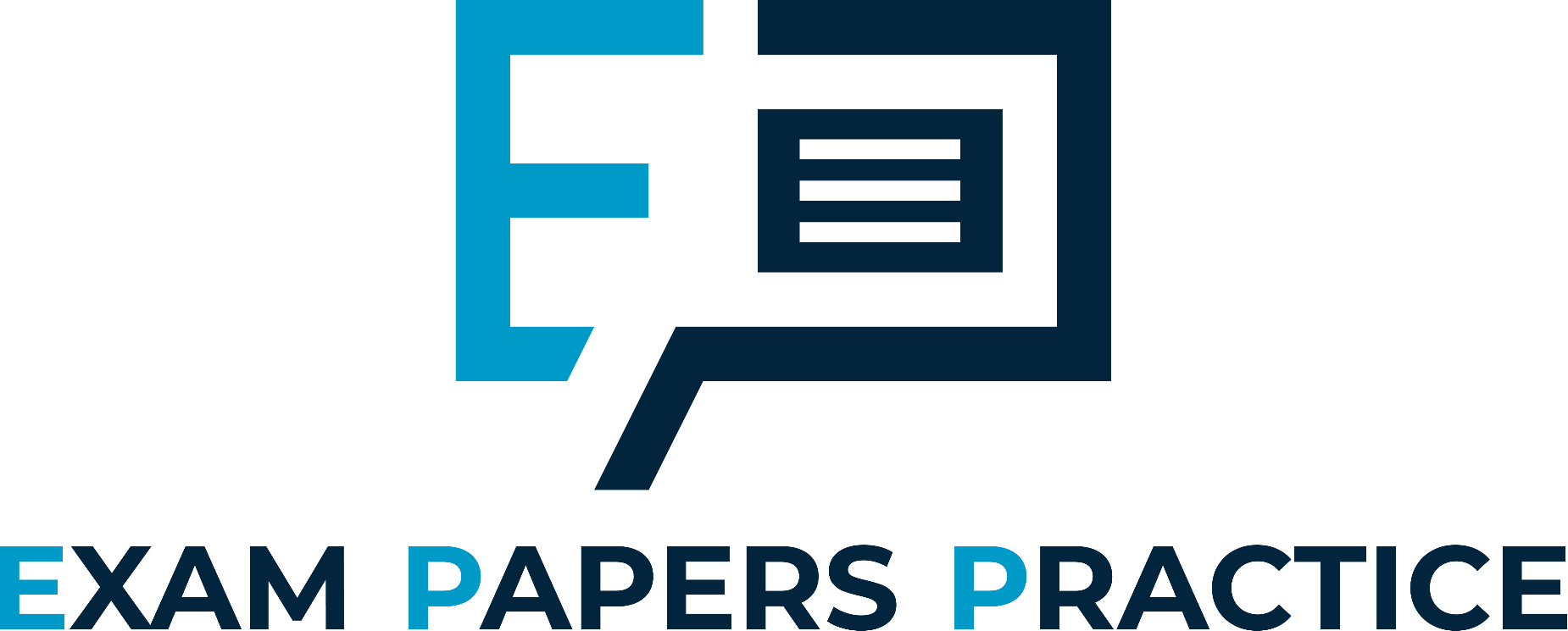 For more help, please visit www.exampaperspractice.co.uk
© 2025 Exams Papers Practice. All Rights Reserved